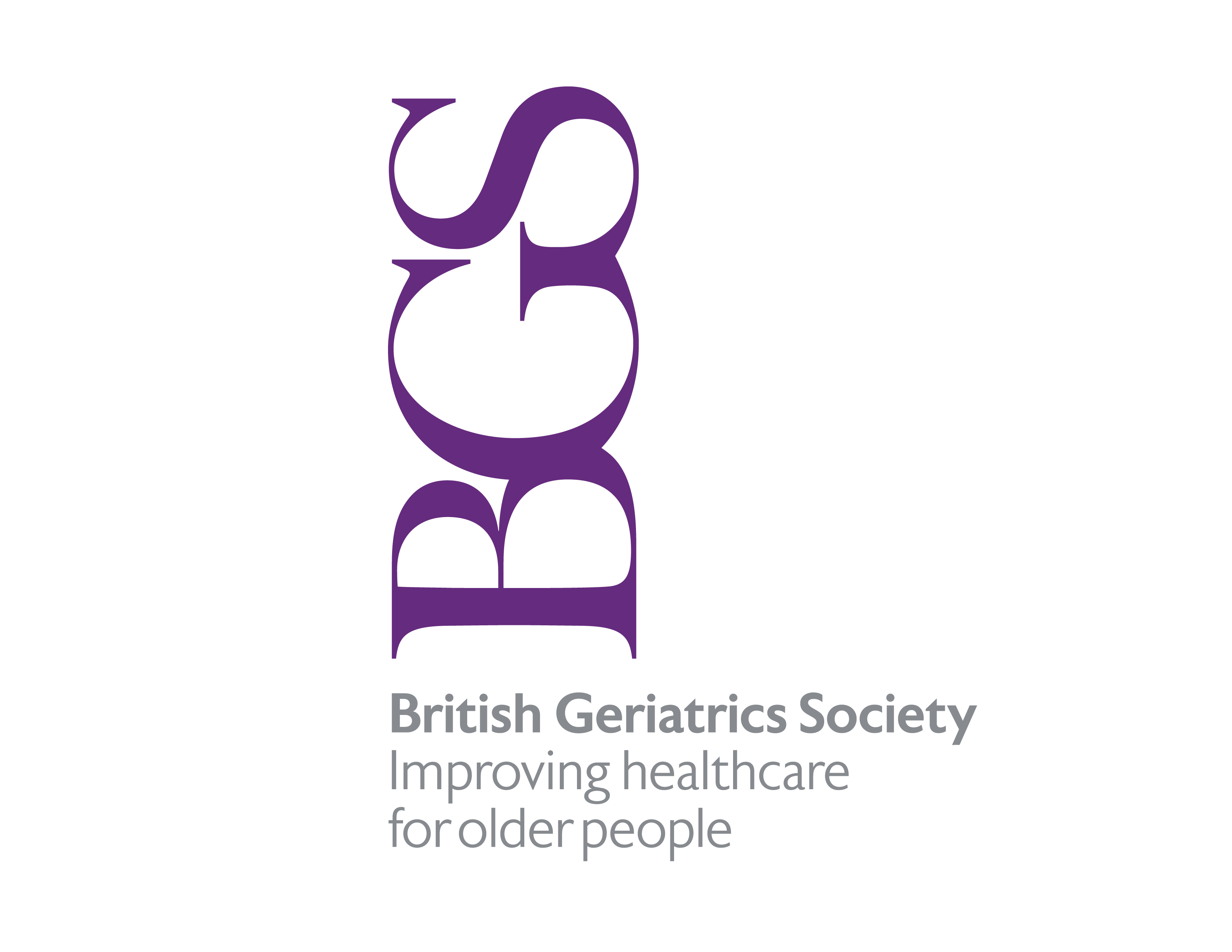 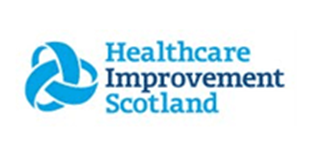 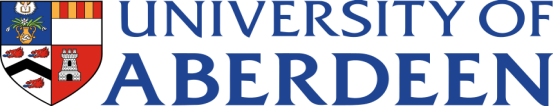 Important variations in care of the elderly servicesMedical Trainees: On-call Handbook Symposium 2020
Contact: alison.donaldson@abdn.ac.uk
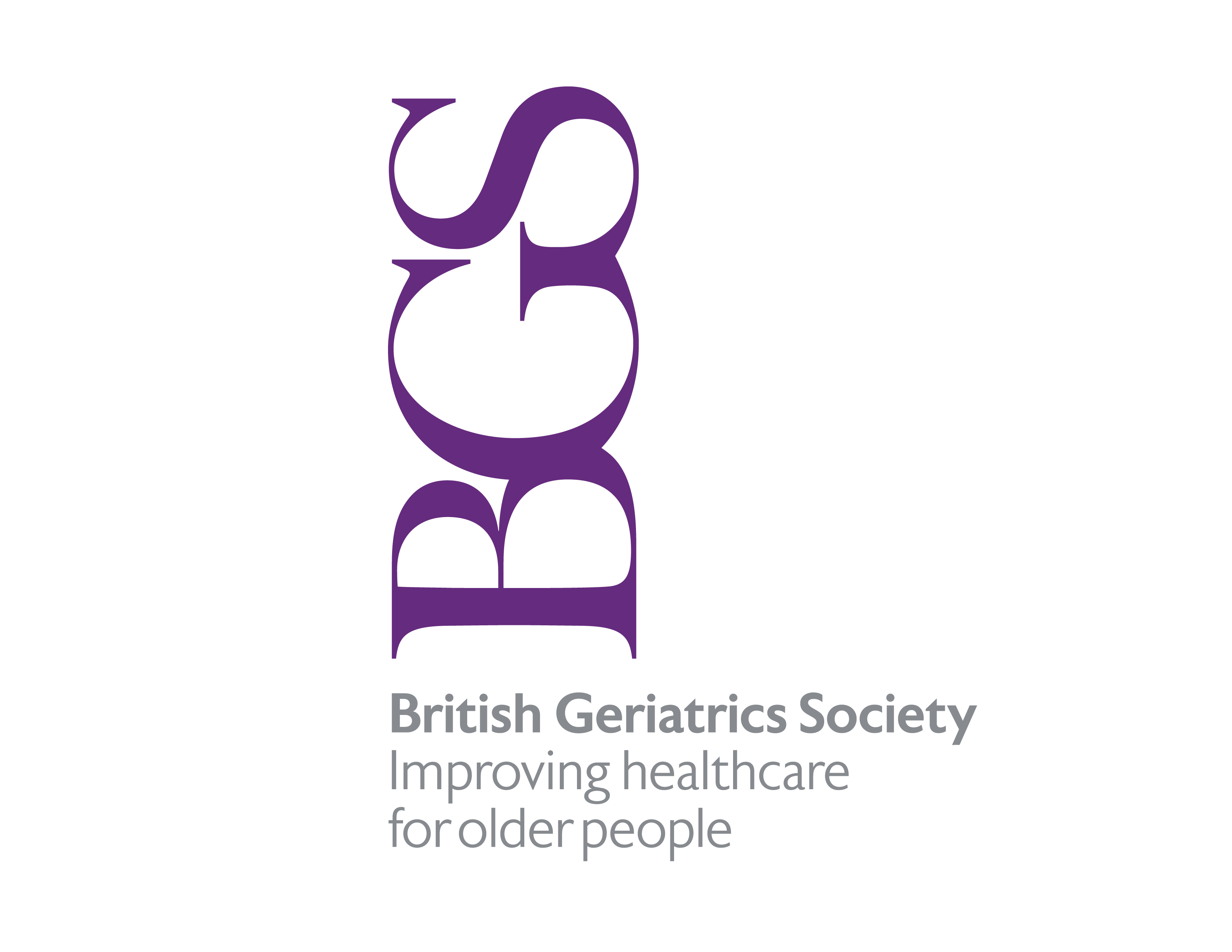 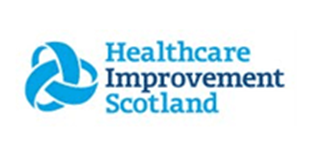 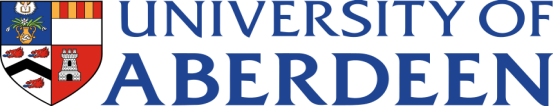 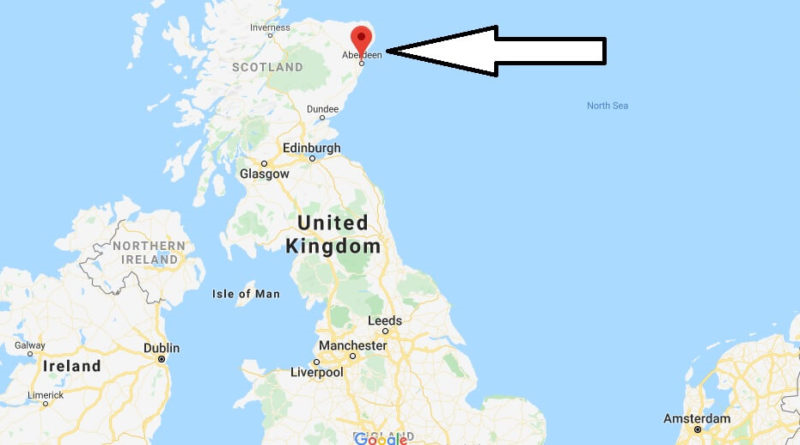 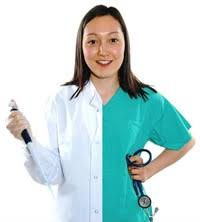 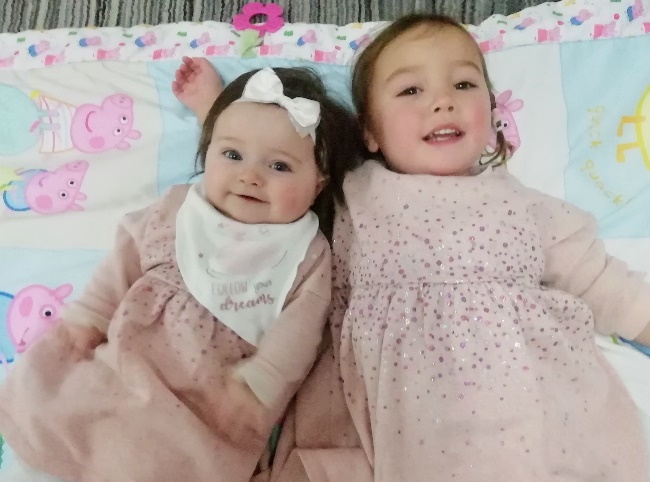 Contact: alison.donaldson@abdn.ac.uk
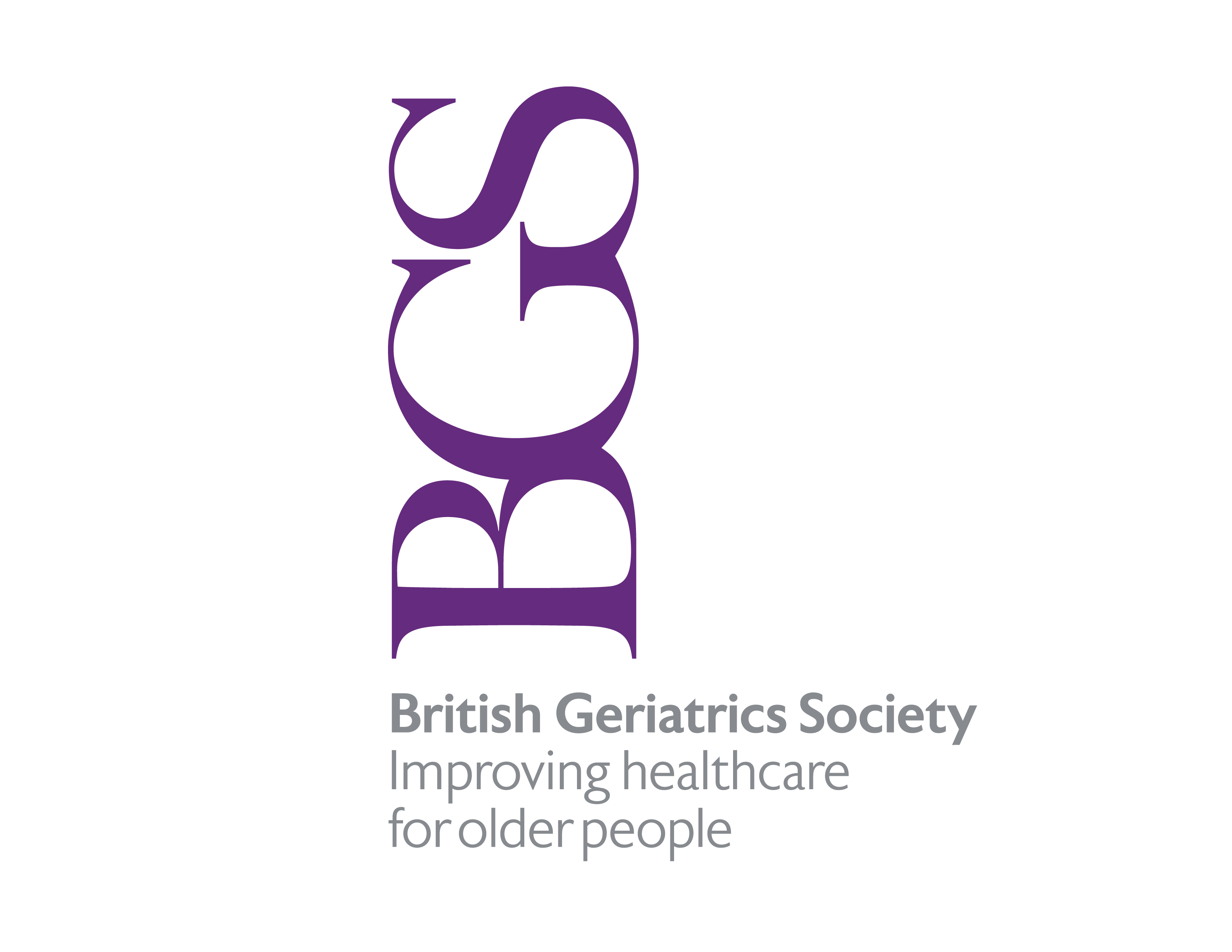 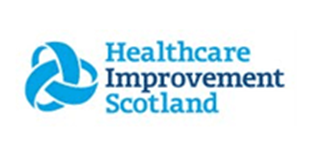 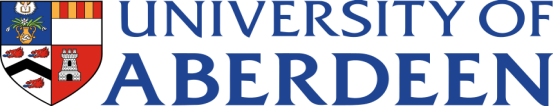 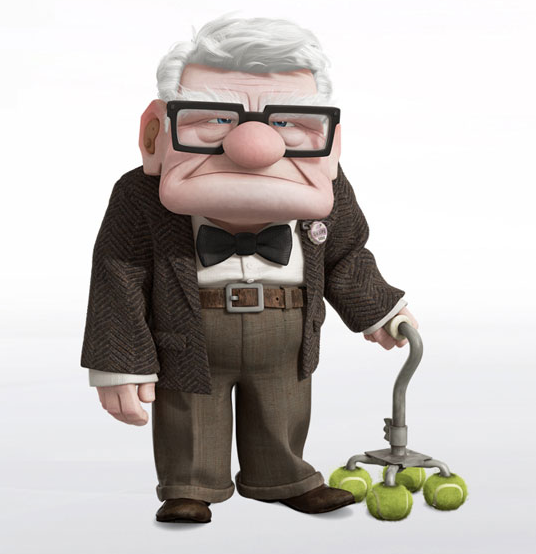 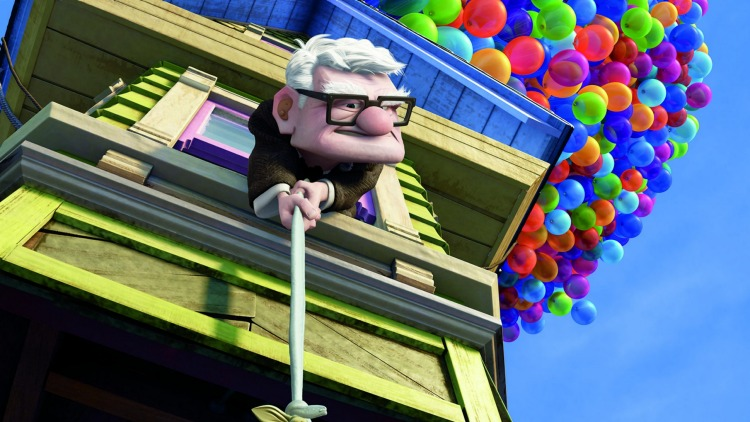 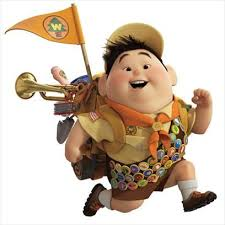 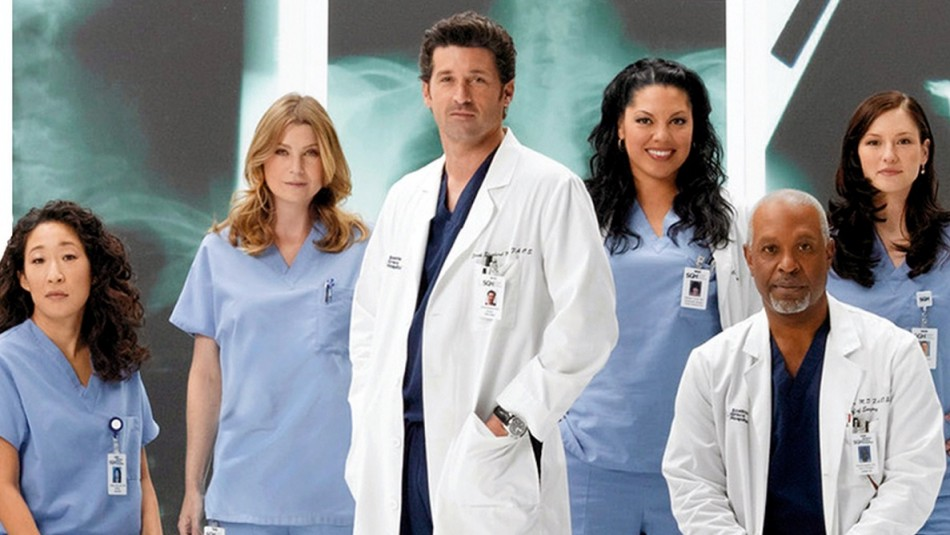 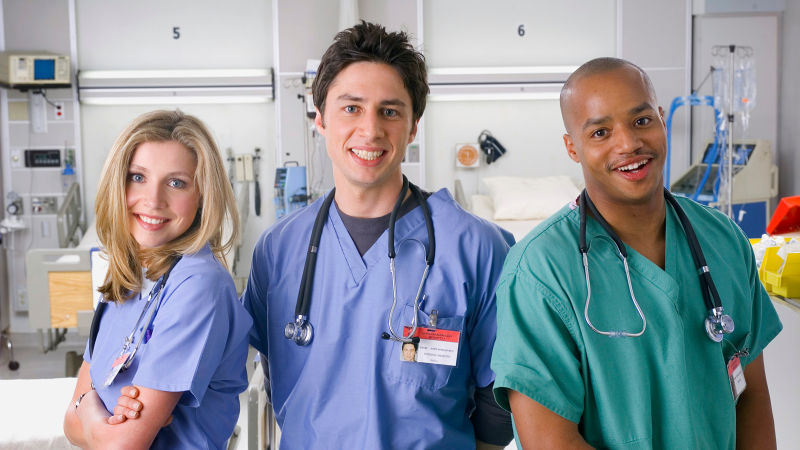 Early comprehensive geriatric assessment 
Early collateral Hx
Same day MDT meeting - agreed best managed at home
Discharged within 24h
Admitted for investigations
48h wait over weekend for non-urgent CT head
No PT/OT ward cover OOH
Deconditions
Difficulty mobilising, needs care for discharge
Carl
Lives alone
Mobile with stick
New delusional ideas about flying in house
GP letter: ?UTI
Contact: alison.donaldson@abdn.ac.uk
[Speaker Notes: So clearly this is a very exaggerated story, but I hope it serves to illustrate the importance of ensuring that when a frail older adult pitches up an the front door of the hospital, that there is no postcode lottery in ensuring the best possible specialist services for them.

I’m delighted to have this opportunity to speak to you today.  We’re all here as trainees – not all geriatricians - so I’ll try and keep this interesting for everyone.
However, I know that it won’t come as news to any of you that our UK population is ageing.  And I’m sure that regardless of your specialty many, if not all of you will have had a conversation at some point about where the best place is to care for a frail older adult presently acutely to hospital. This is obviously a very exaggerated story, but the care pathway of a frail older adult presenting acutely unwell could be quite different depending on the hospital, but does anyone really know what is best?  Should they go straight to the care of a geriatrician?  Do all of our hospitals have geriatricians, and do they have enough to meet demand?]
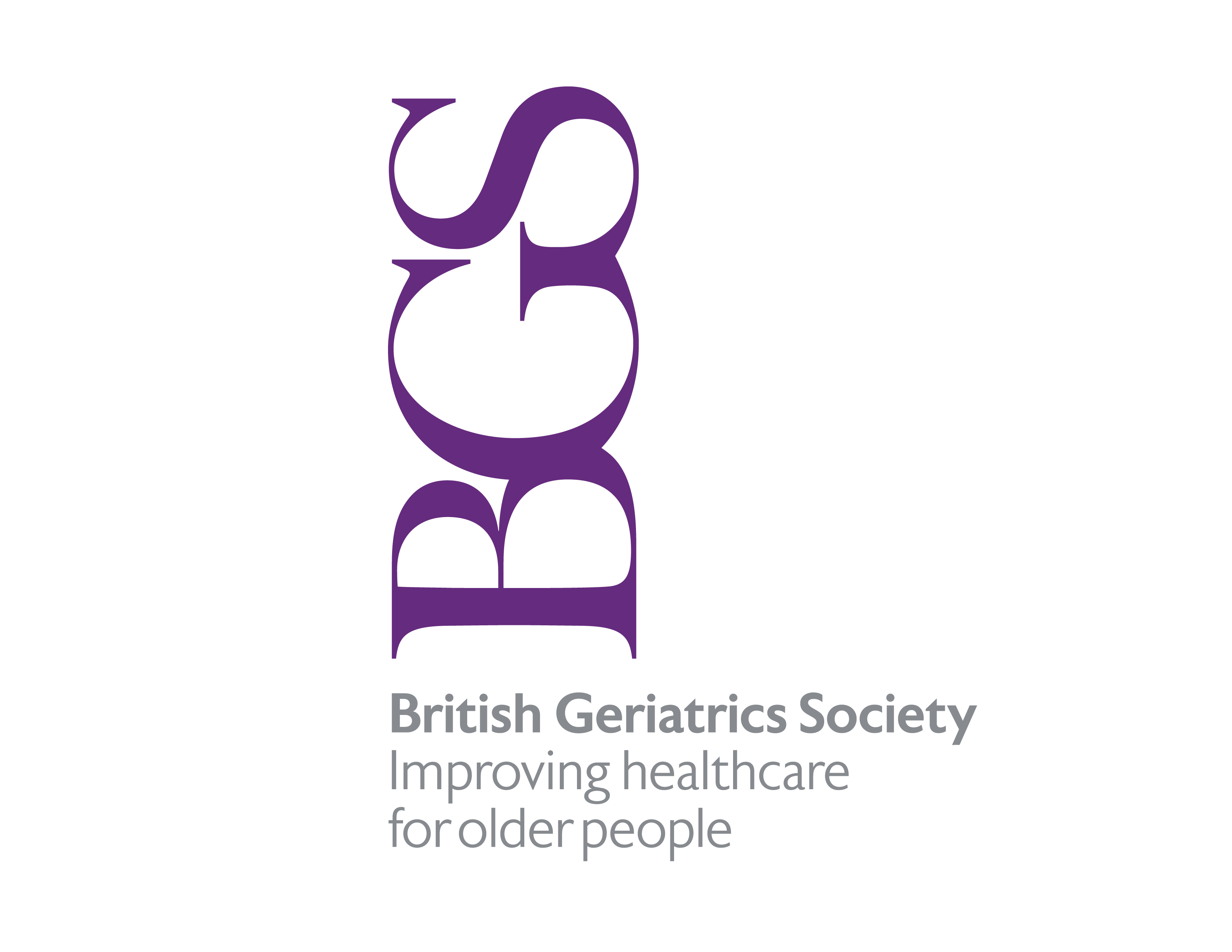 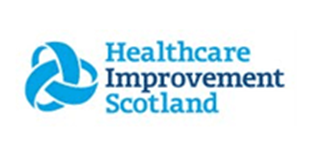 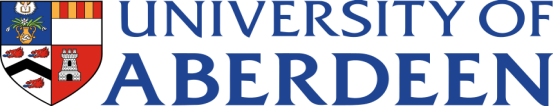 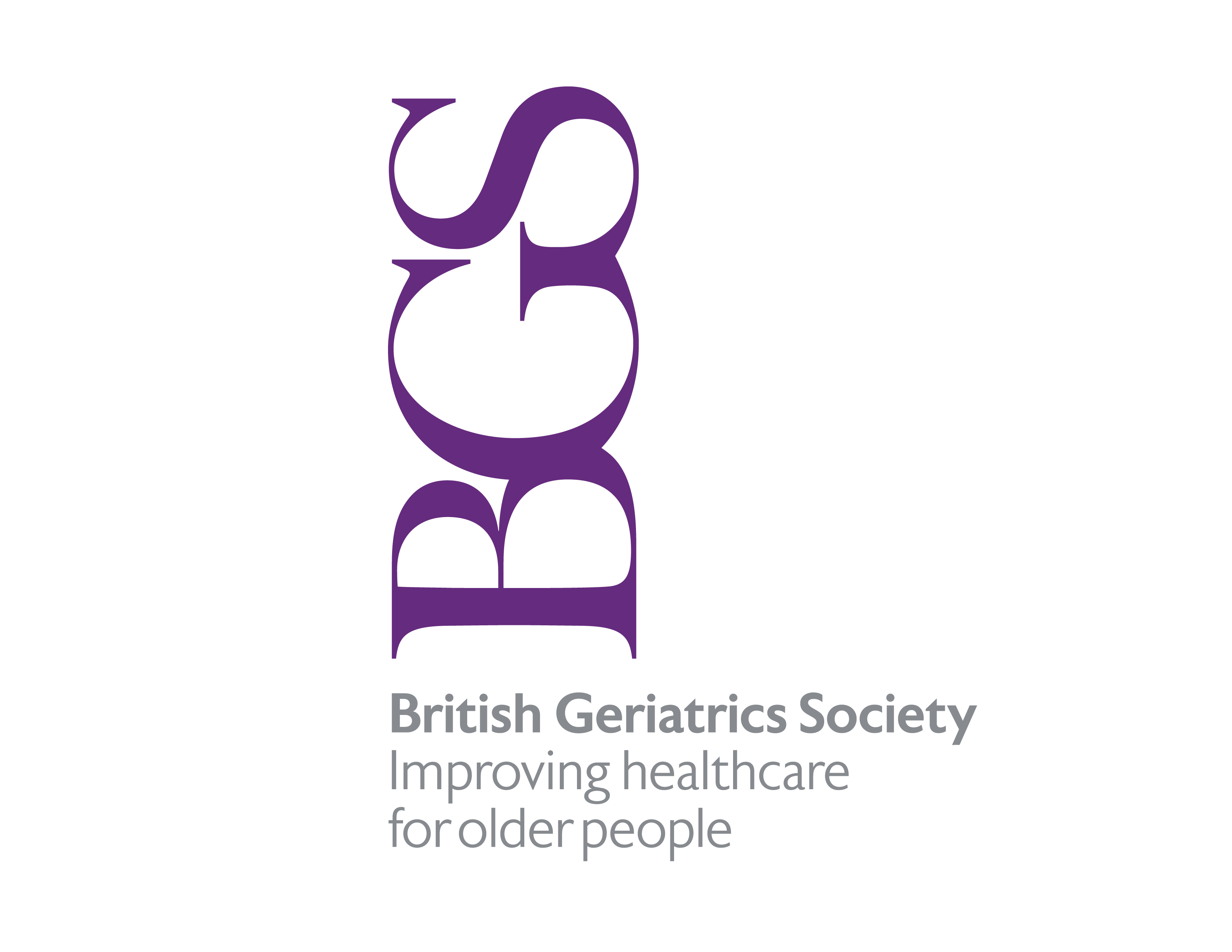 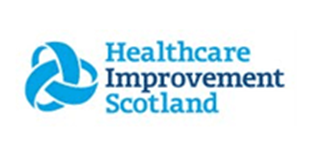 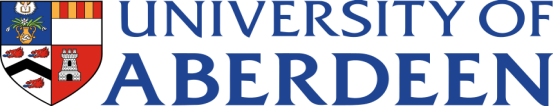 Background

Hospitals regularly inspected and reports produced
No data on how services for frail older adults are provided
No existing gold standard as a ‘good practice guide’

Collaboration made between:
University of Aberdeen
British Geriatrics Society
Healthcare Improvement Scotland

Developed the ‘Scottish Care of Older People’ (SCoOP) programme
[Speaker Notes: Ultimately wish to optimise services for older people with frailty in Scotland
Acknowledge Prof Graeme Ellis, Prof Phyo Myint and Dr Christine McAlpine]
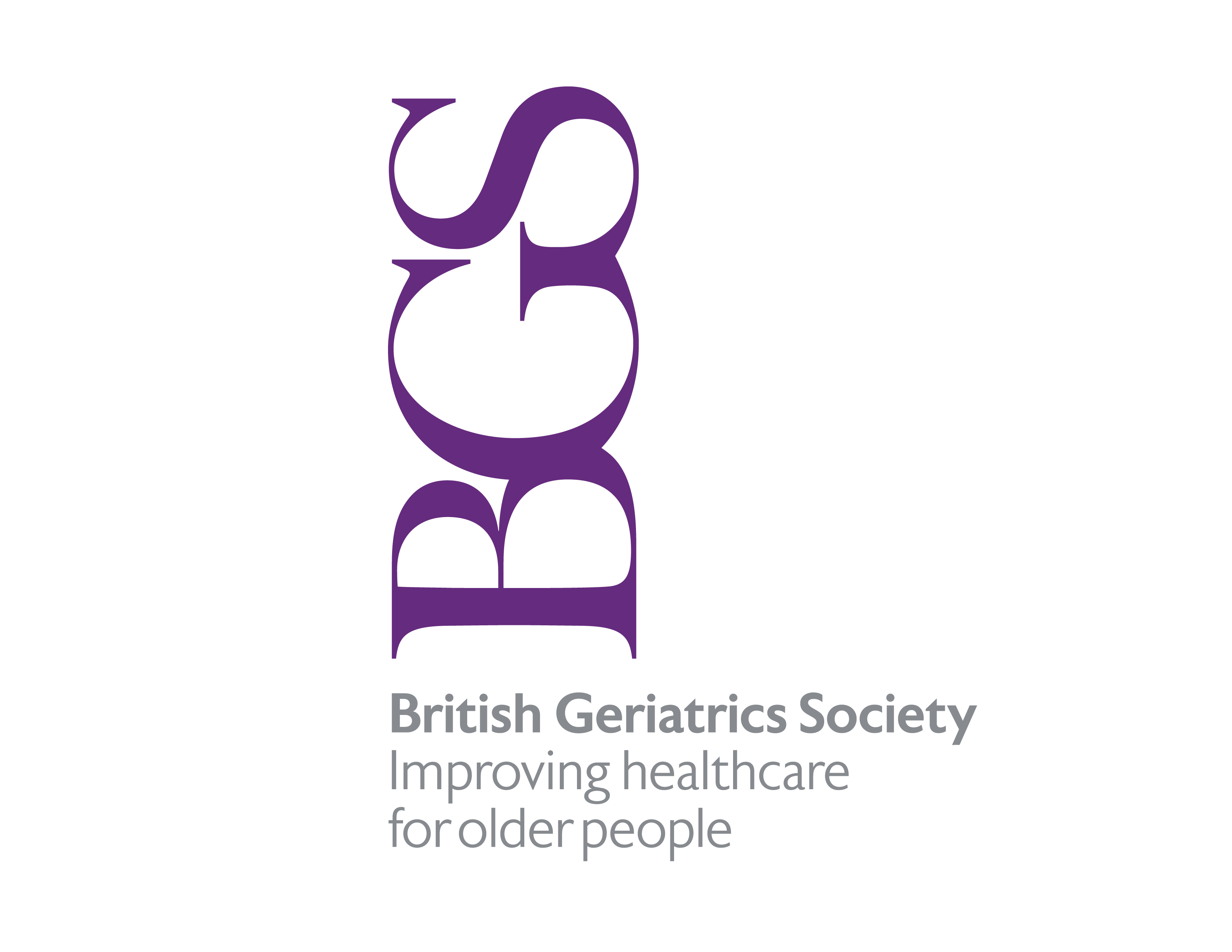 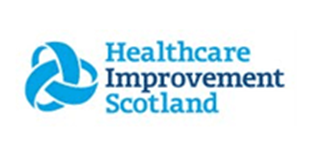 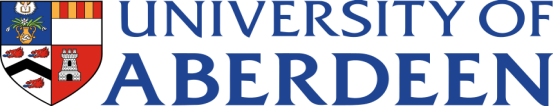 What is SCoOP?

National audit programme 
Assesses specialist service provision for older people with frailty in Scotland
Launched in Nov 2017
Scottish Care of Older People (SCoOP) Audit Programme
[Speaker Notes: Talk about hip fracture audit]
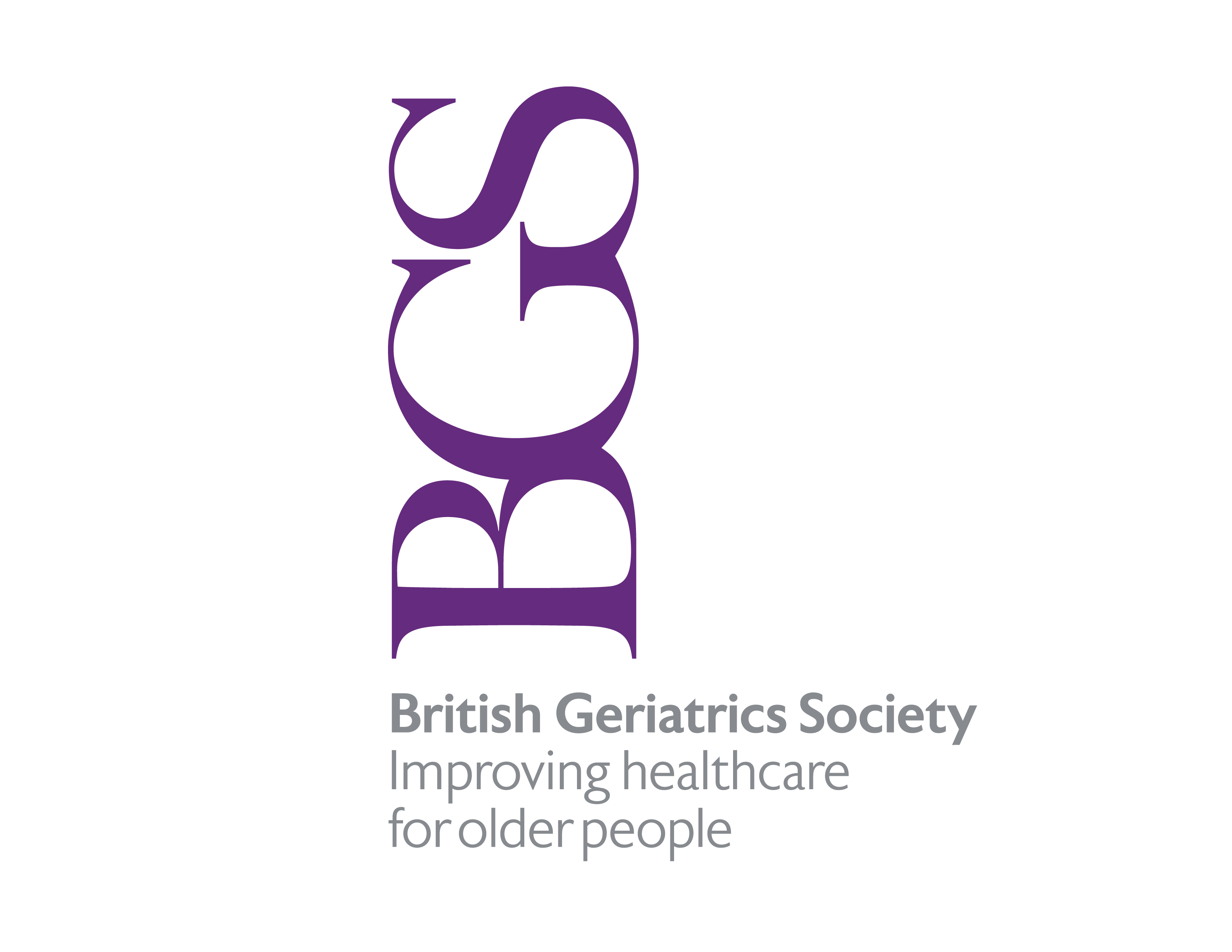 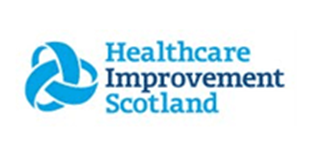 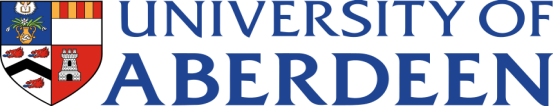 What are the goals of SCoOP?

Improve patient safety, quality and standards of care

For services to learn from each other

Ensure fair and equitable access to care

Highlight service variations and help avoid a ‘postcode lottery’ in the care an older person receives

Inform the work of Health and Social Care partnerships across Scotland

Set gold standards as a good practice guide
Scottish Care of Older People (SCoOP) Audit Programme
[Speaker Notes: Health and care partnerships responsible for delivering care]
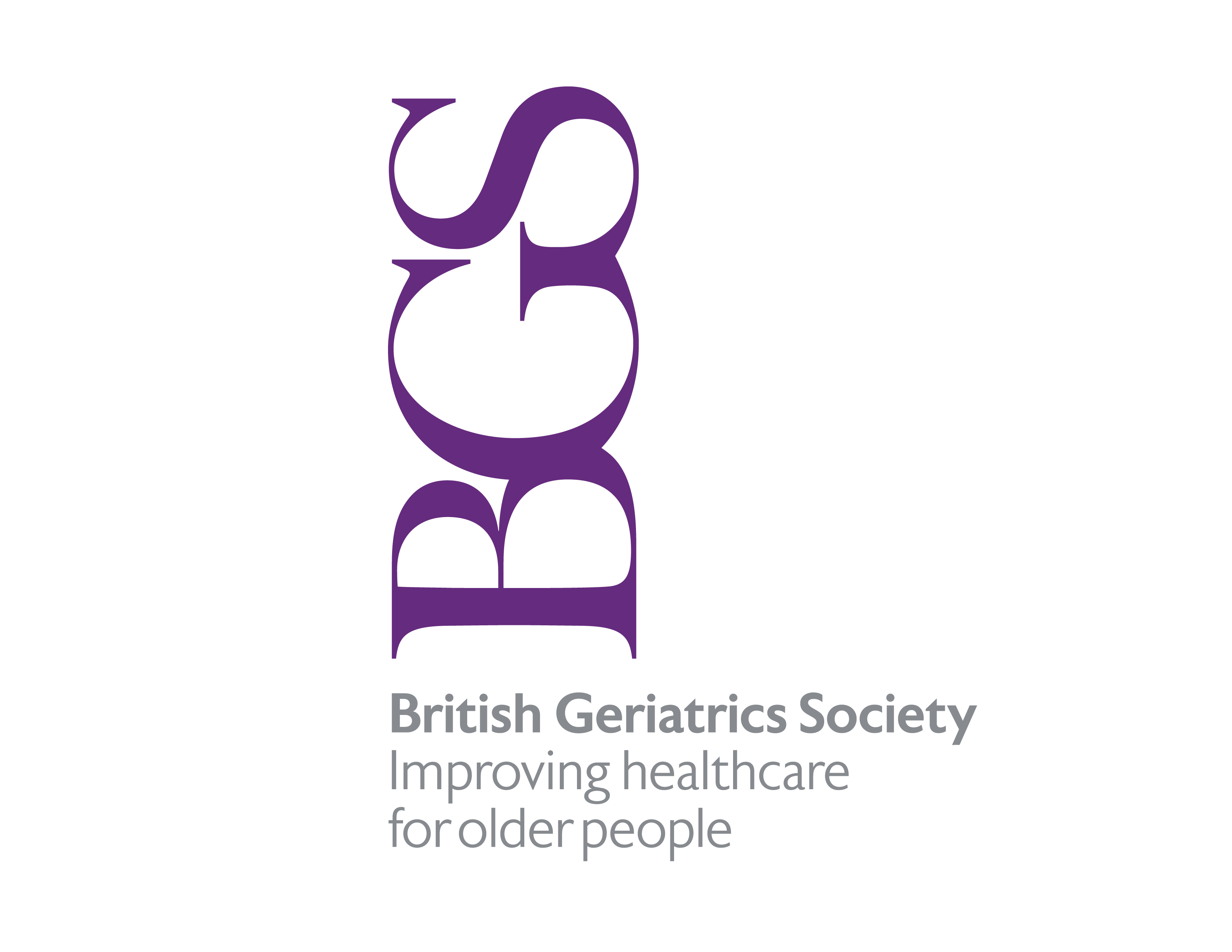 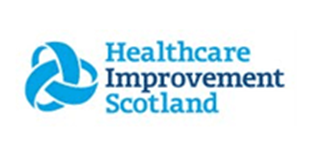 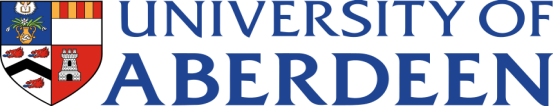 First round of audit (2018)
Intended as a ‘scoping exercise’
To establish if basic differences in services existed 
To aid planning and funding of future in-depth audit

Simple survey designed and disseminated to consultant geriatricians known to and nominated by the BGS 
Covered 12 of 14 health boards

Data completed based on ‘best of their knowledge’
Scottish Care of Older People (SCoOP) Audit Programme
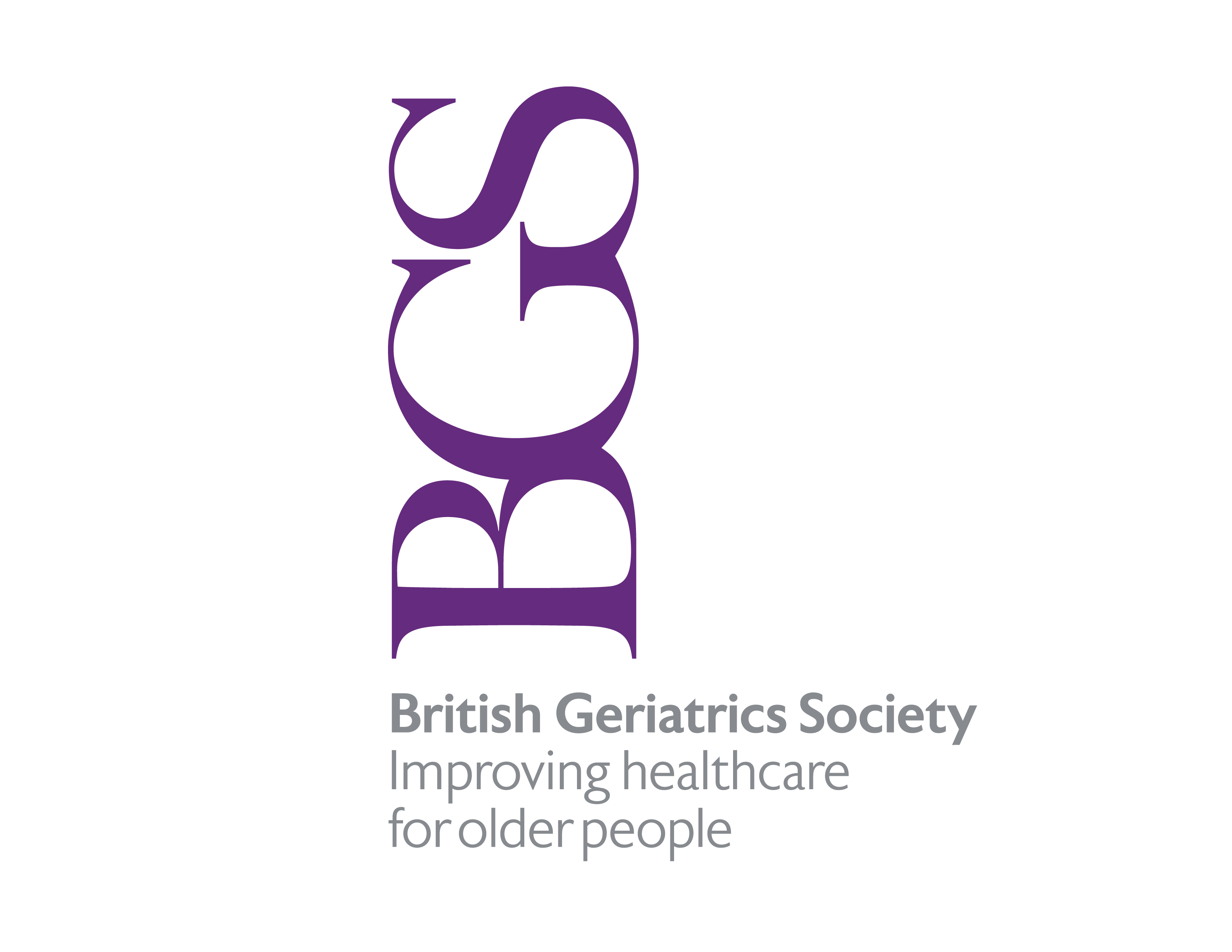 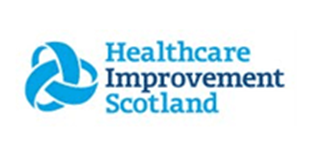 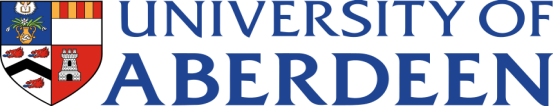 “a multidimensional, multidisciplinary diagnostic and therapeutic process to determine the medical, mental and functional problems of older people with frailty”
Scottish Care of Older People (SCoOP) Audit Programme
[Speaker Notes: Within geriatric medicine, the concept of CGA is well-embedded – this being a multidimensional, multidisciplinary diagnostic and therapeutic process to determine the medical, mental and functional problems of older people with frailty.  A Conchrane review in 2017 concluded that older patients are more likely to be alive and in their own homes at follow up if they received a CGA on admission to hospital.  In 2016 the NHS England Benchmarking Network reported that 52% of trusts had a frailty unit and 89% of frailty units use CGA, but just 3% of the consultant workforce in older peoples care were geriatricians.
We all know about CGA
We all think we are doing CGA
But are we doing it effectively?
Could we do it better?
Could we learn from other centres?]
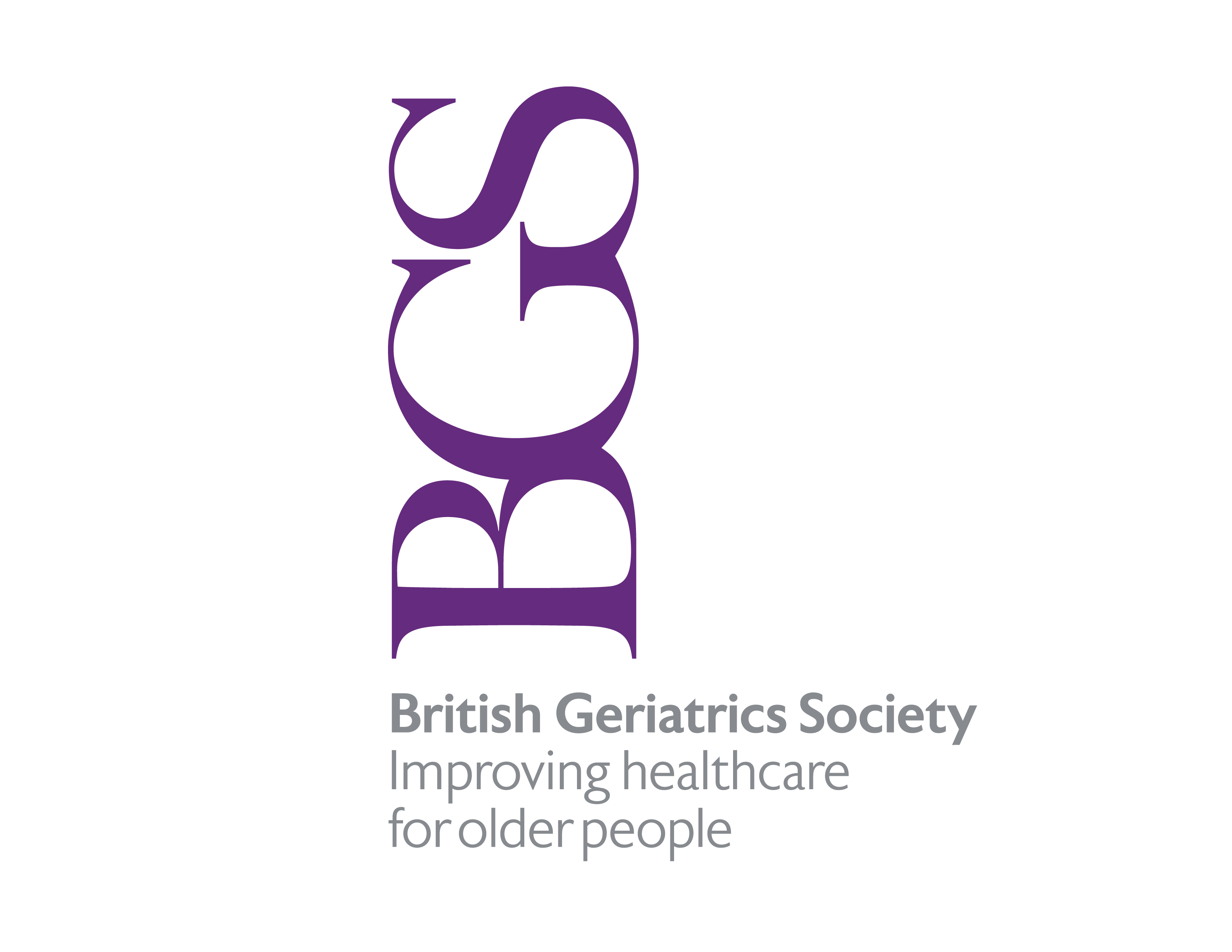 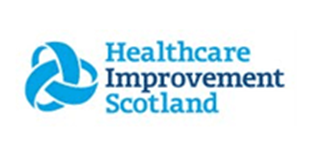 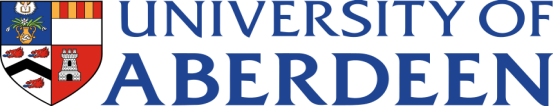 What data was collected?
Workforce

Consultants (10 sessions = one FTE)
Speciality doctors and Registrars (number only)

National records for Scotland data on health board catchment population to calculate numbers per 10,000 population ≥ 65 years
Scottish Care of Older People (SCoOP) Audit Programme
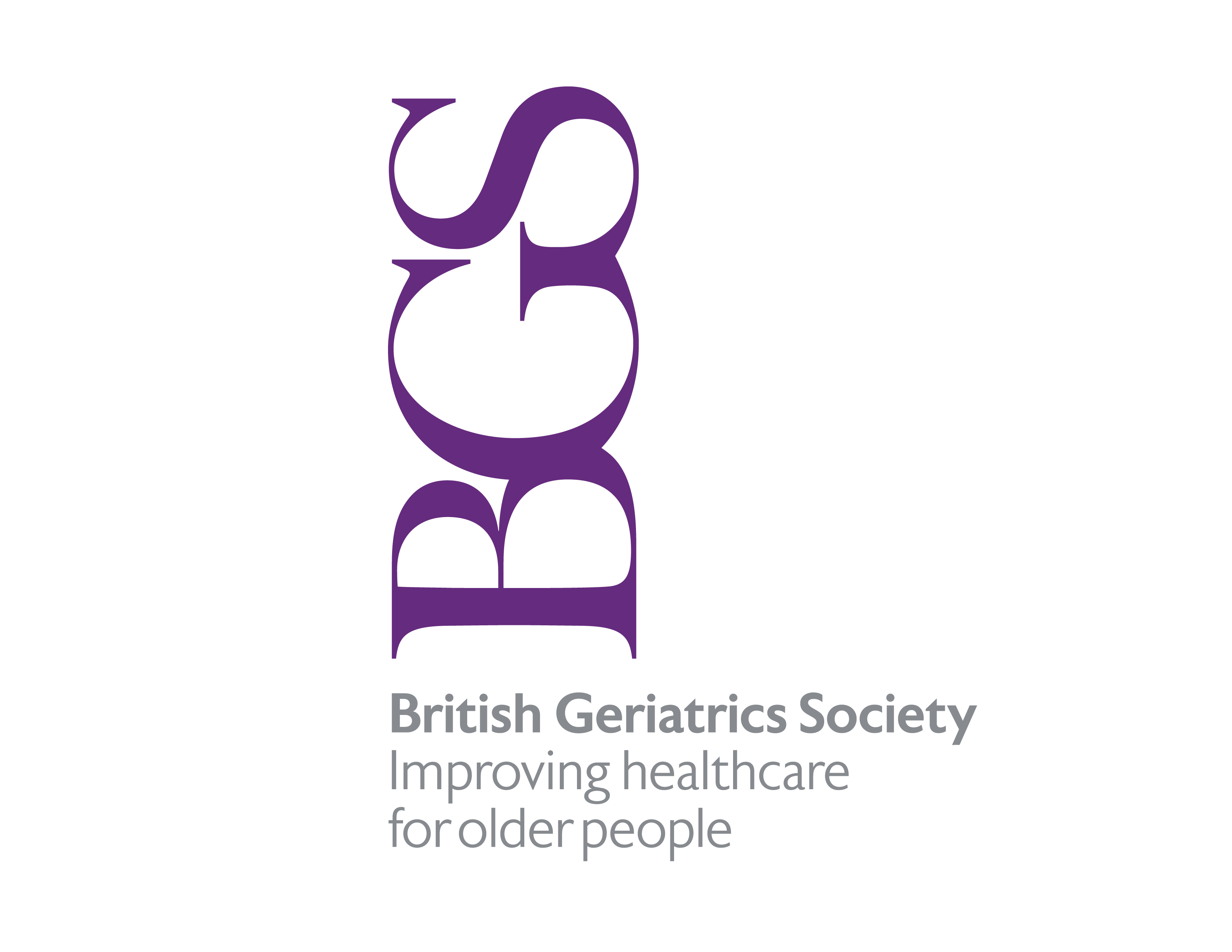 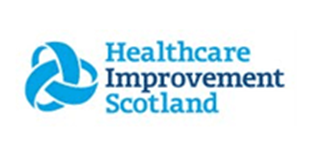 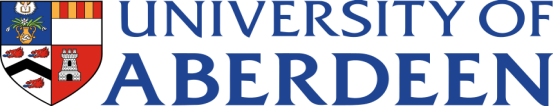 What data was collected?
Service Provision
Four acute service components used to calculate a service provision score (min=0 ; max=1)
Each aspect contributed 25% of total score





Mean was taken for all units in a given health board
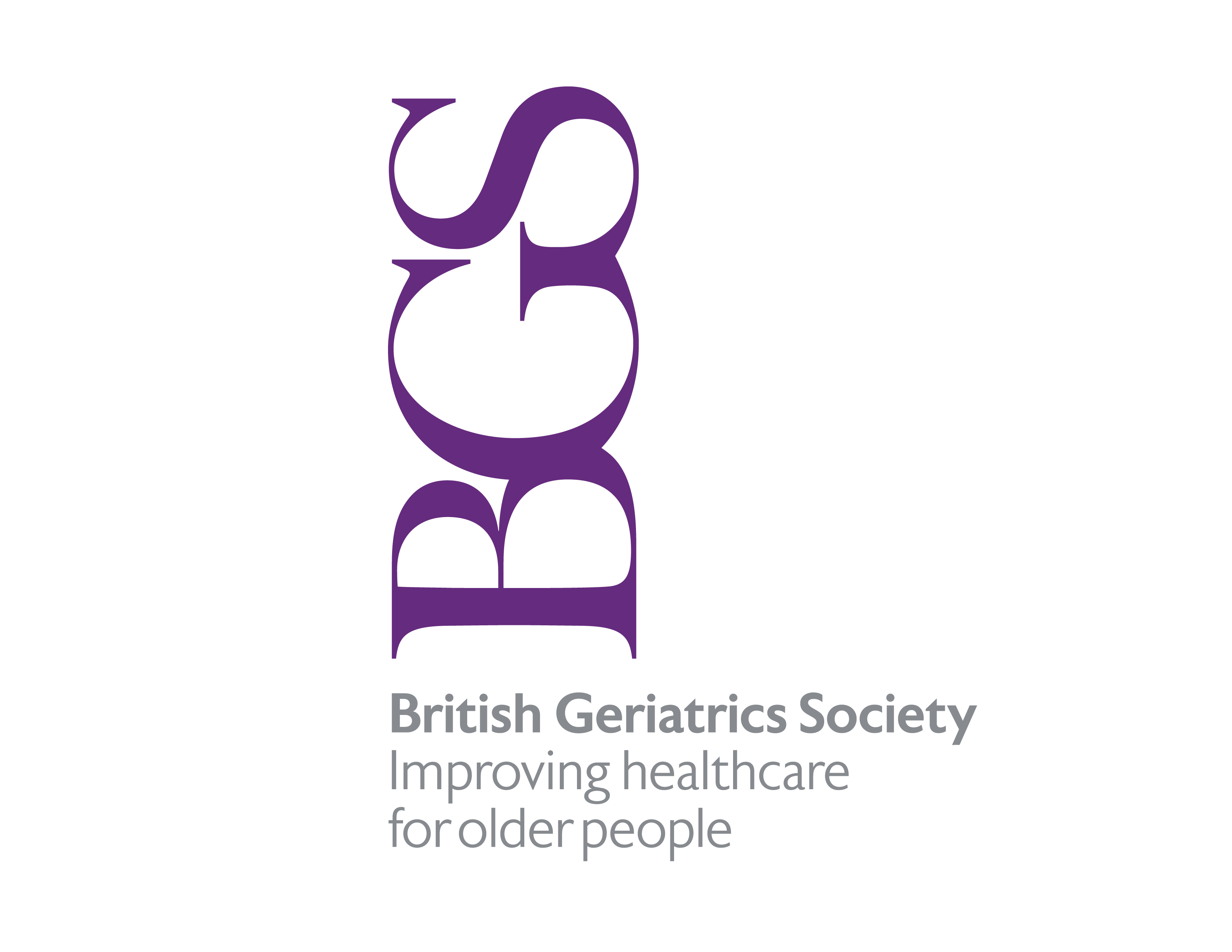 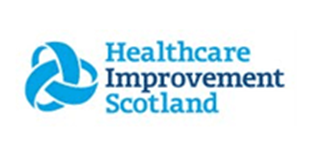 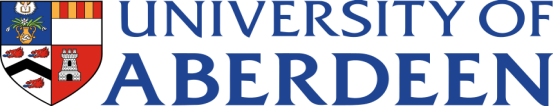 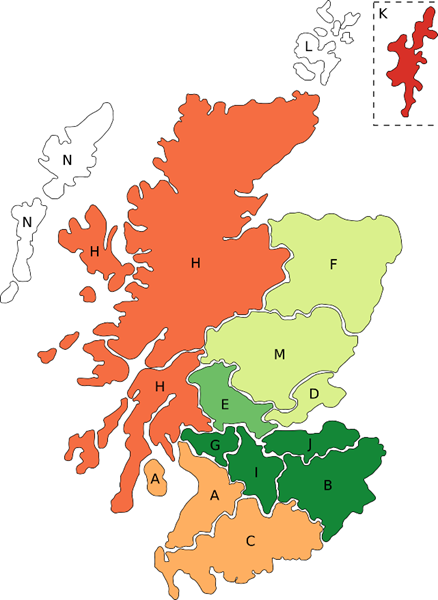 Median 1.45 FTE /10,000 ≥65 years 
(Range: 0.54 – 2.40)
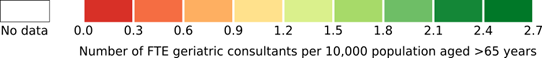 Consultant Geriatrician Workforce
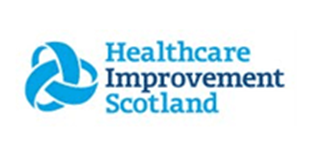 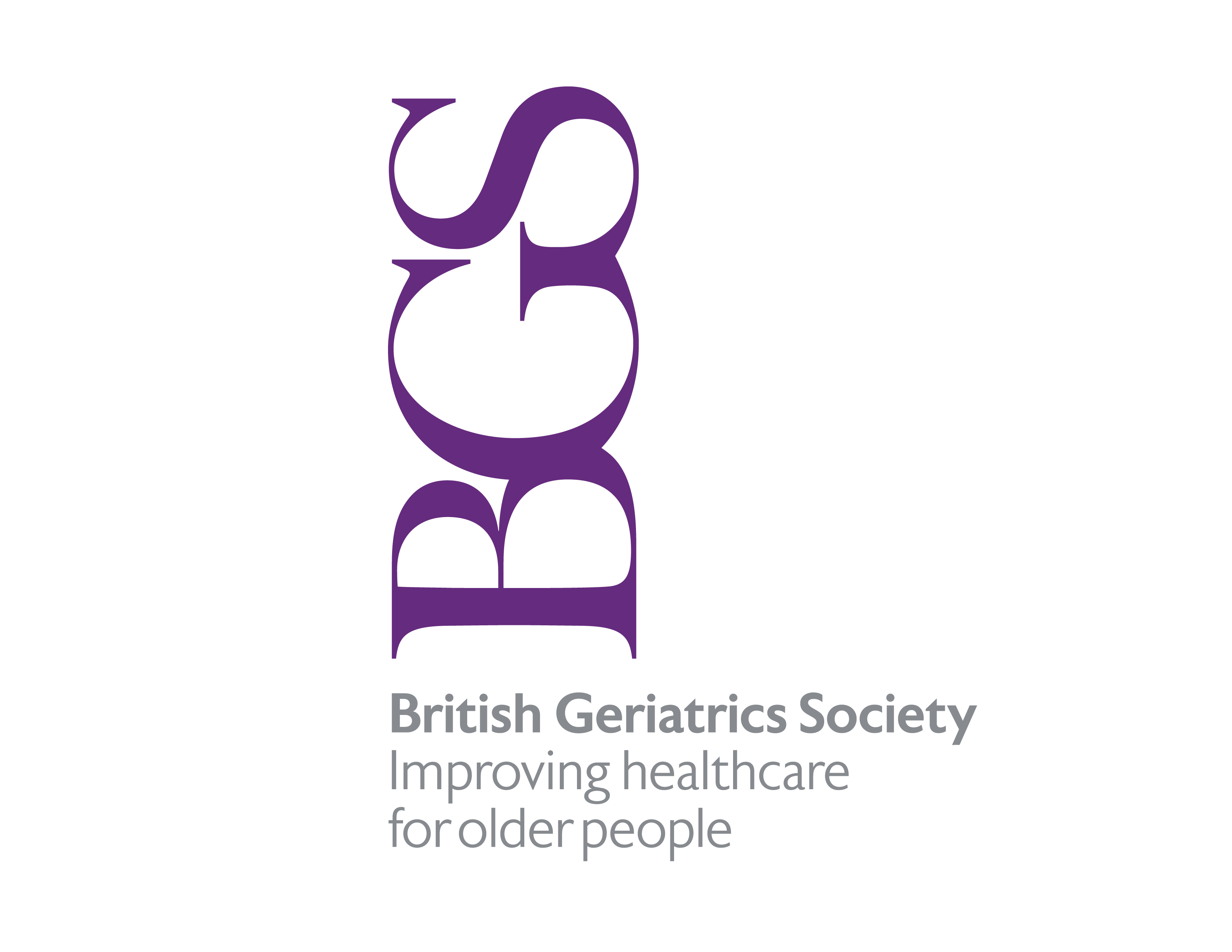 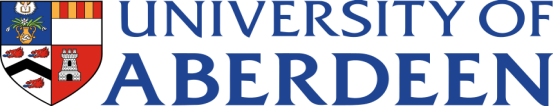 Acute
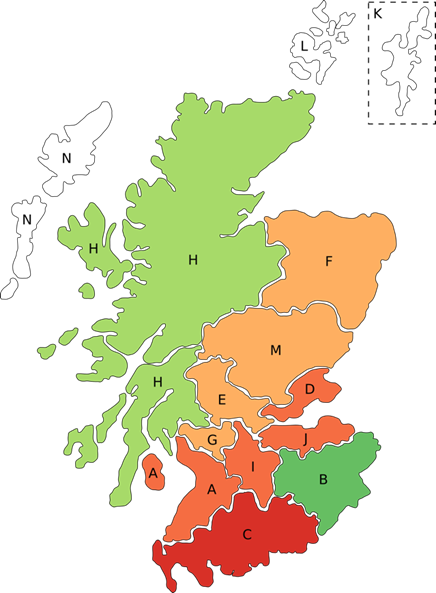 Community
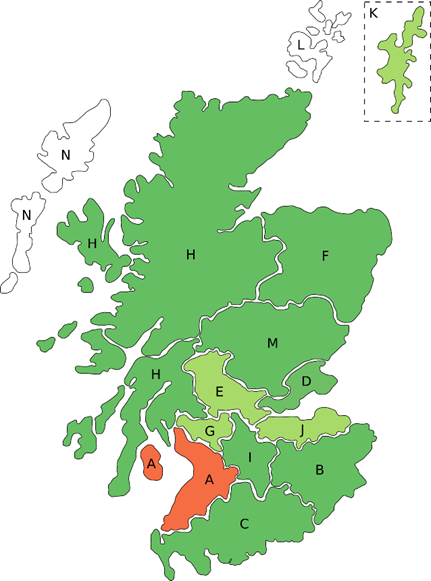 Median SPS 0.81 
(Range: 0.50 – 0.89)
Median SPS 0.60
(Range: 0.48 – 0.82)
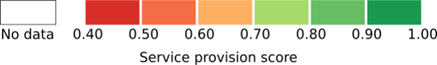 Service Provision Score
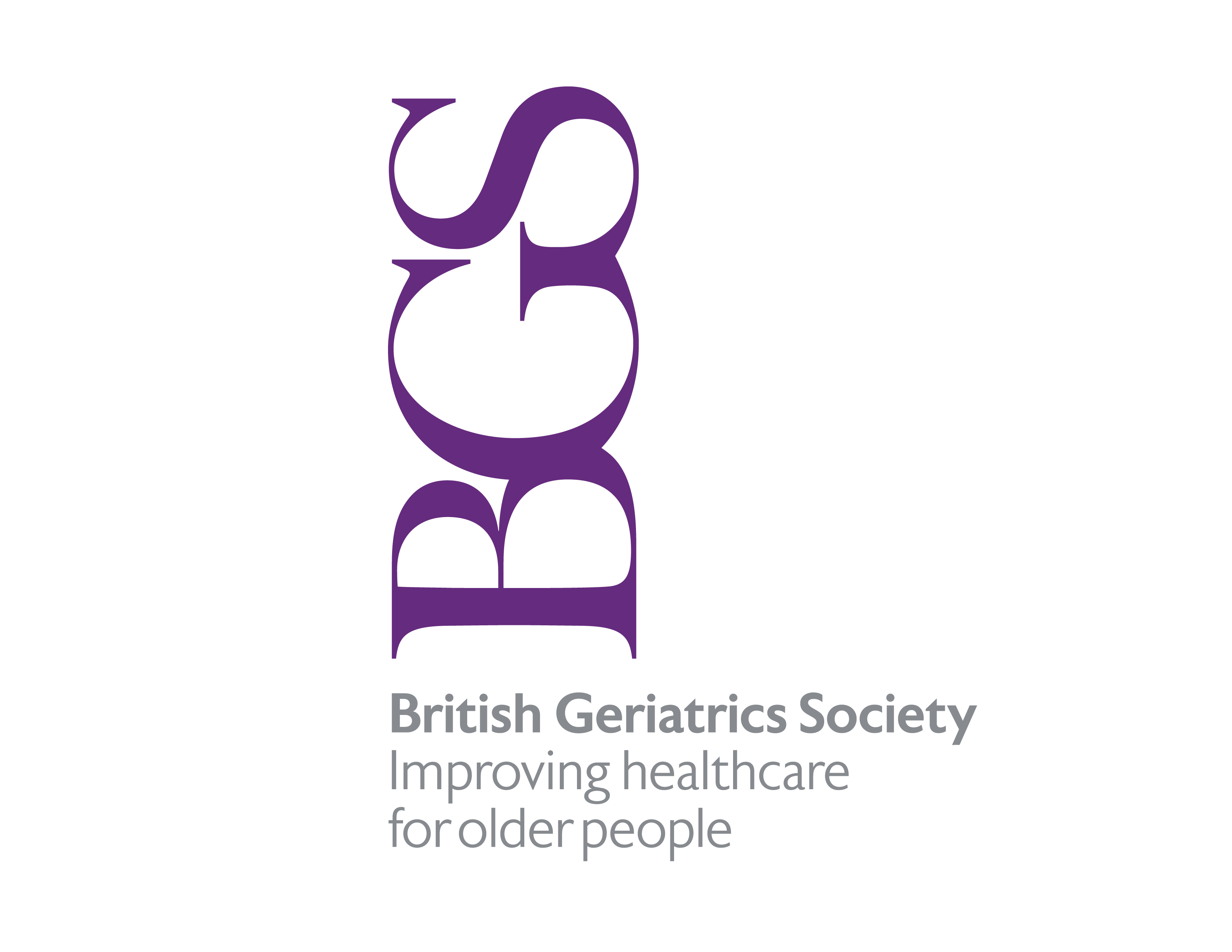 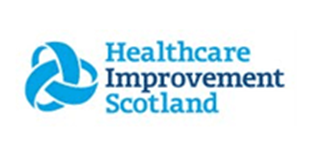 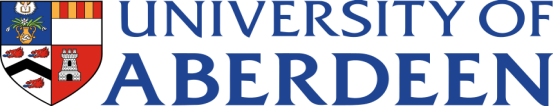 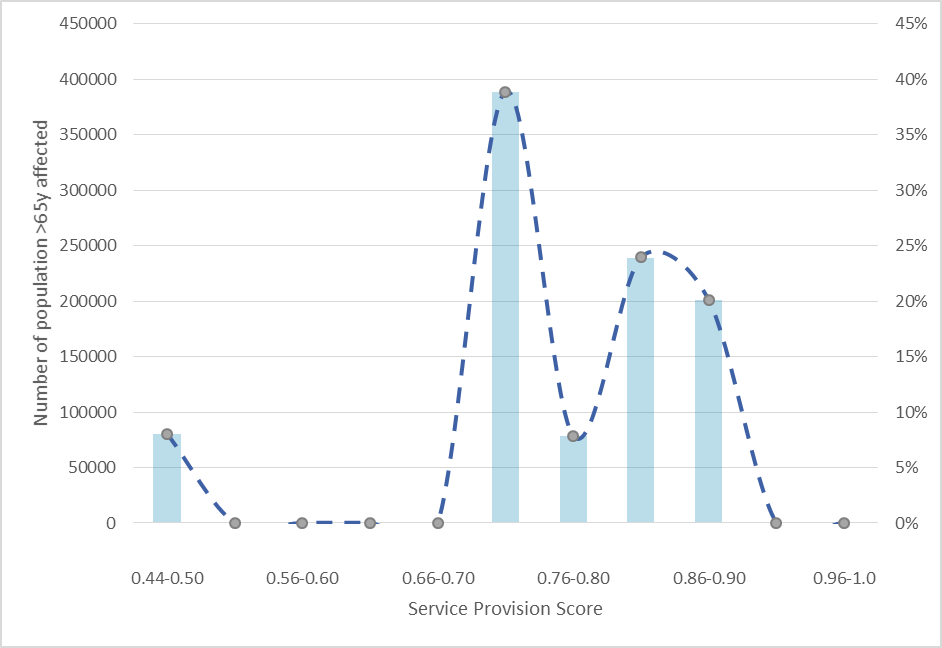 Number of Population affected by Service Provision Score
[Speaker Notes: Inappropriate to draw comparisons based on scores of specific health boards
Relied on ‘best of knowledge’
No duplication for validation
Next cycle will be complemented by population level data]
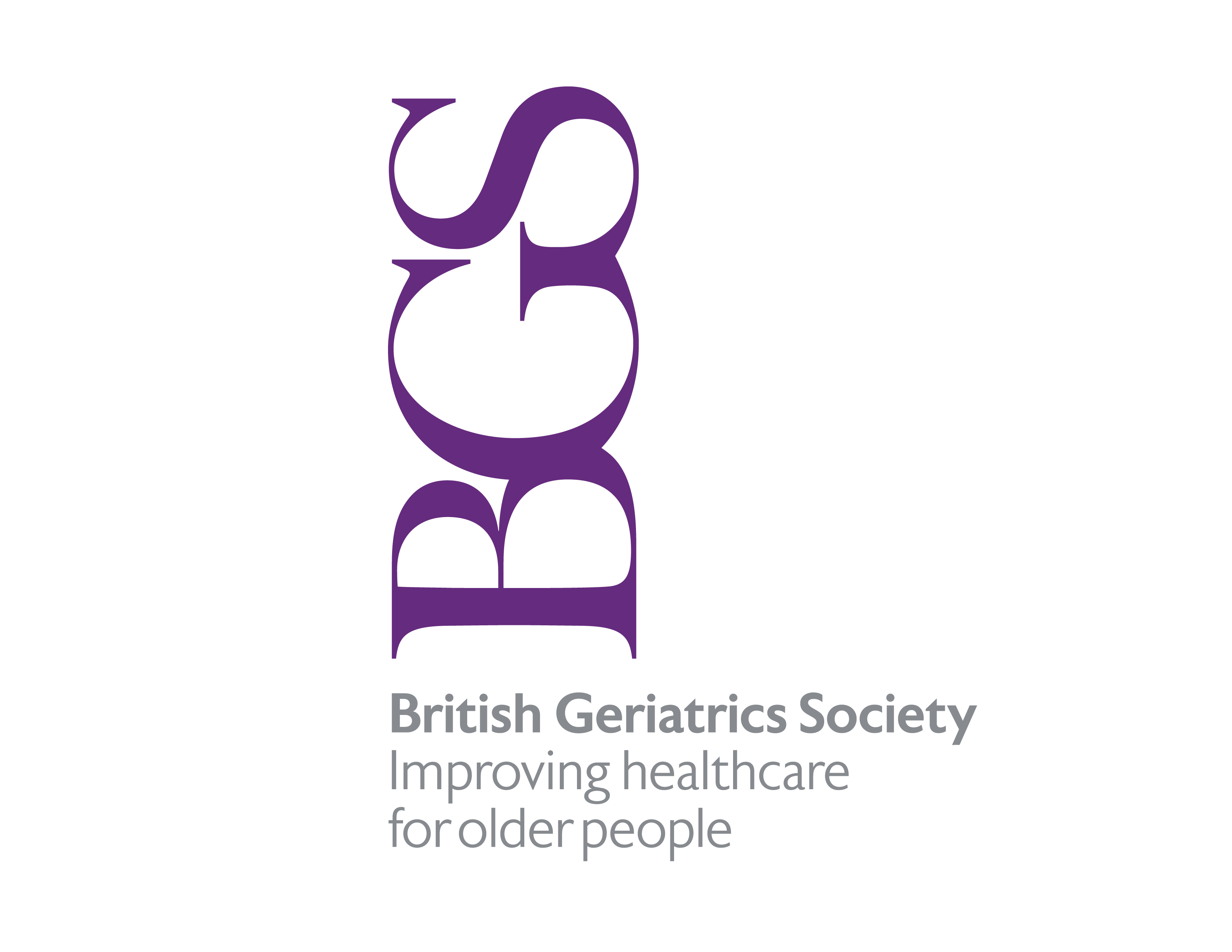 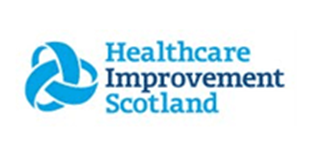 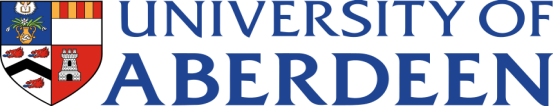 Limitations and challenges of the project
Comparison of services that may not be exclusive to older people, as not all hospitals have a dedicated frailty unit/ staff may cover multiple areas

No weightage for Service Provision Scores 

No adjustment for baseline health status of population in each board

Ideally we would relate specialist service provision to number of frail individuals rather than over 65s
[Speaker Notes: 3) You acknowledge in the paper that your analysis did not adjust for baseline health status (or area deprivation) and that you did not assign weighting to service scores, when, presumably, the number of days the various services operated/wk may be the most important. These matters would be worth touching on.]
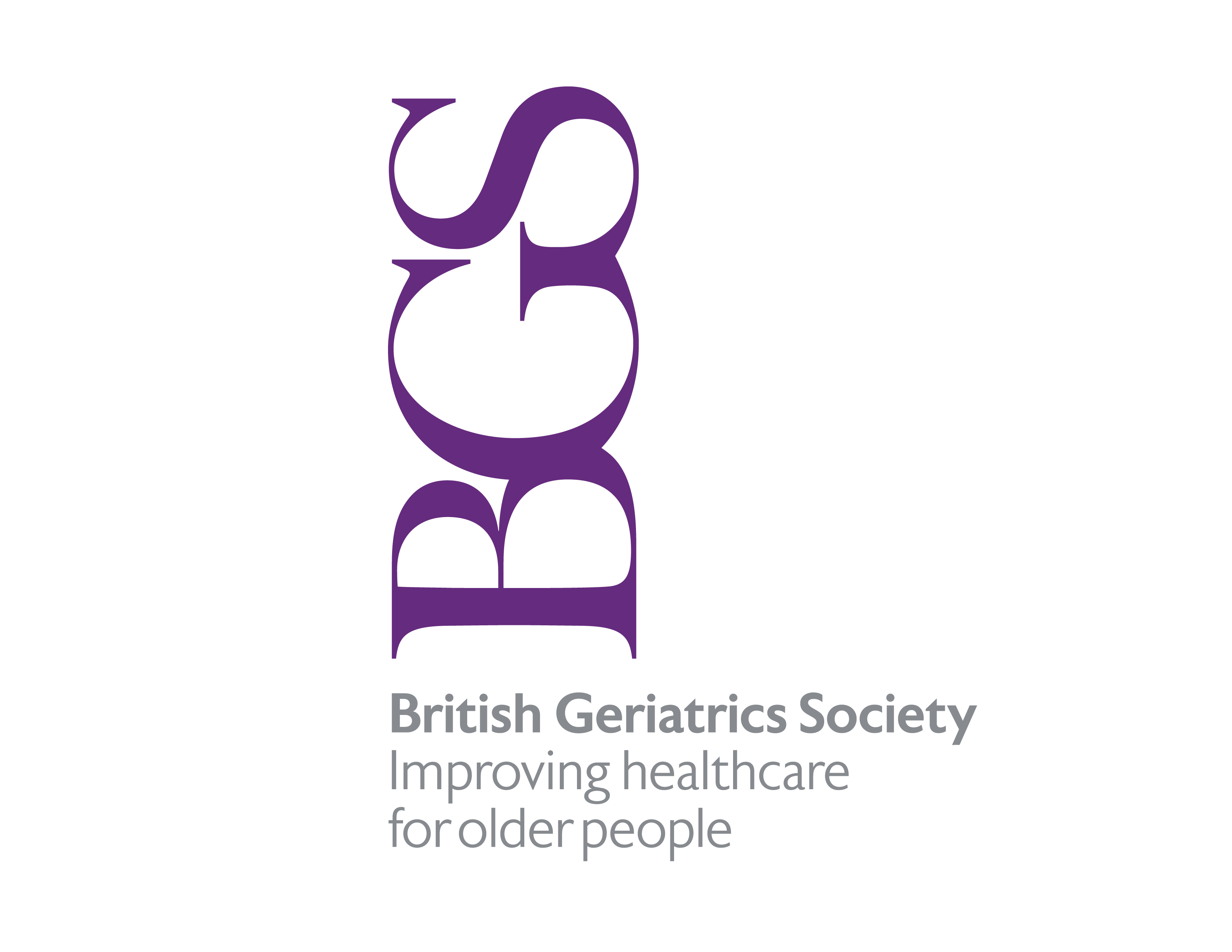 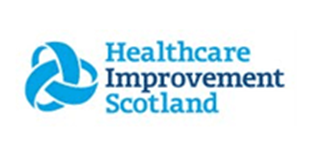 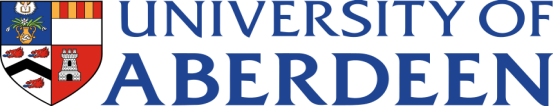 Considering Frailty
Clinically recognisable aging-related state of vulnerability
High risk for: mortality;  falls; disability; hospitalization
 
Fried Criteria (3-5/5 = frail)
Weight loss 
Weakness (grip strength)
Exhaustion
Slowed walking speed
Low activity
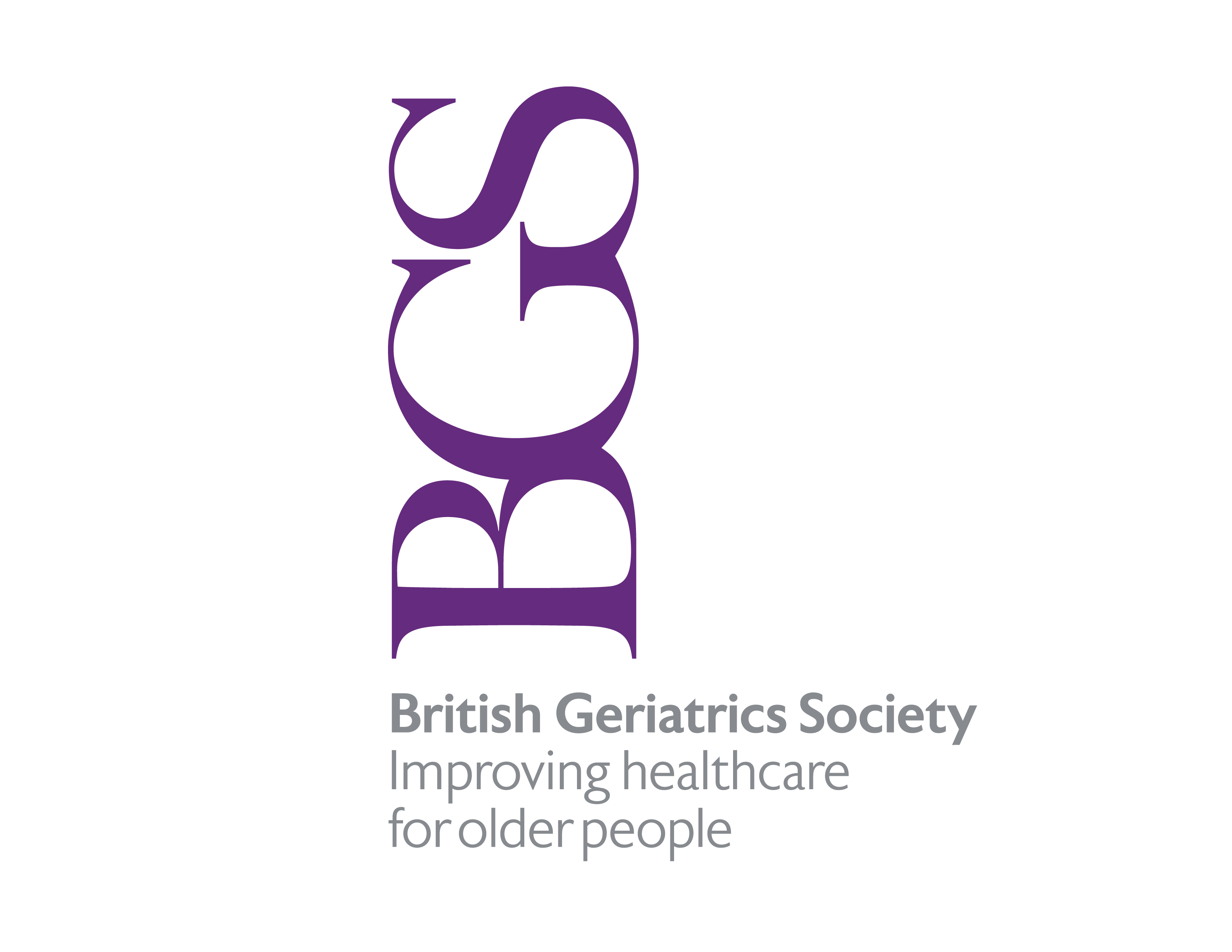 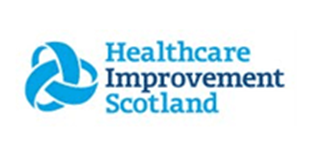 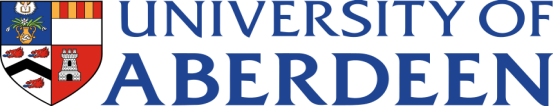 Considering Frailty
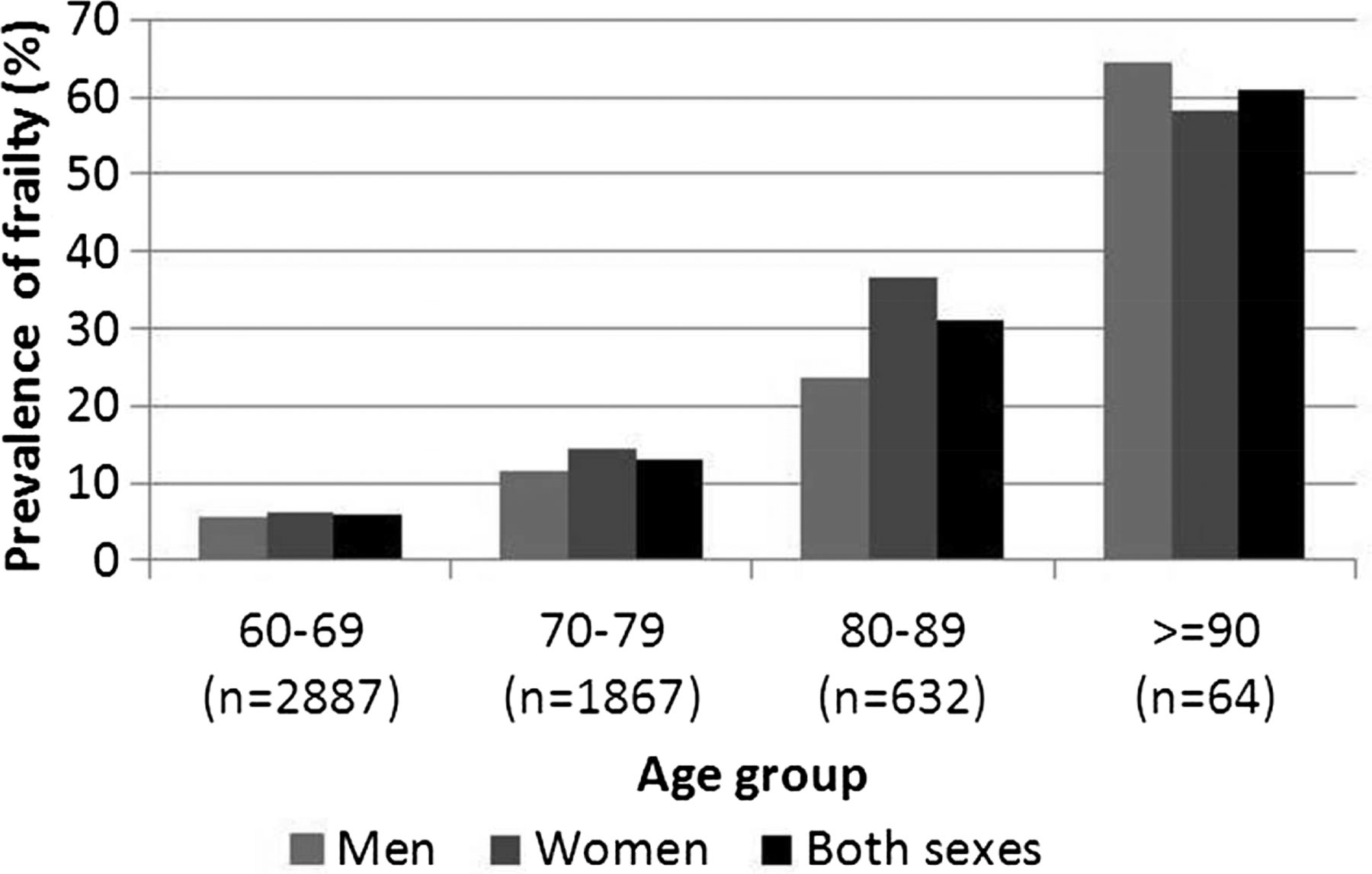 Age and Ageing, Volume 44, Issue 1, January 2015, Pages 162–165, https://doi.org/10.1093/ageing/afu148
[Speaker Notes: Prevalence of frailty in over 60s ~ 14% (Gale et al, 2014)
6.5% age 60-69y and 65% age ≥ 90y]
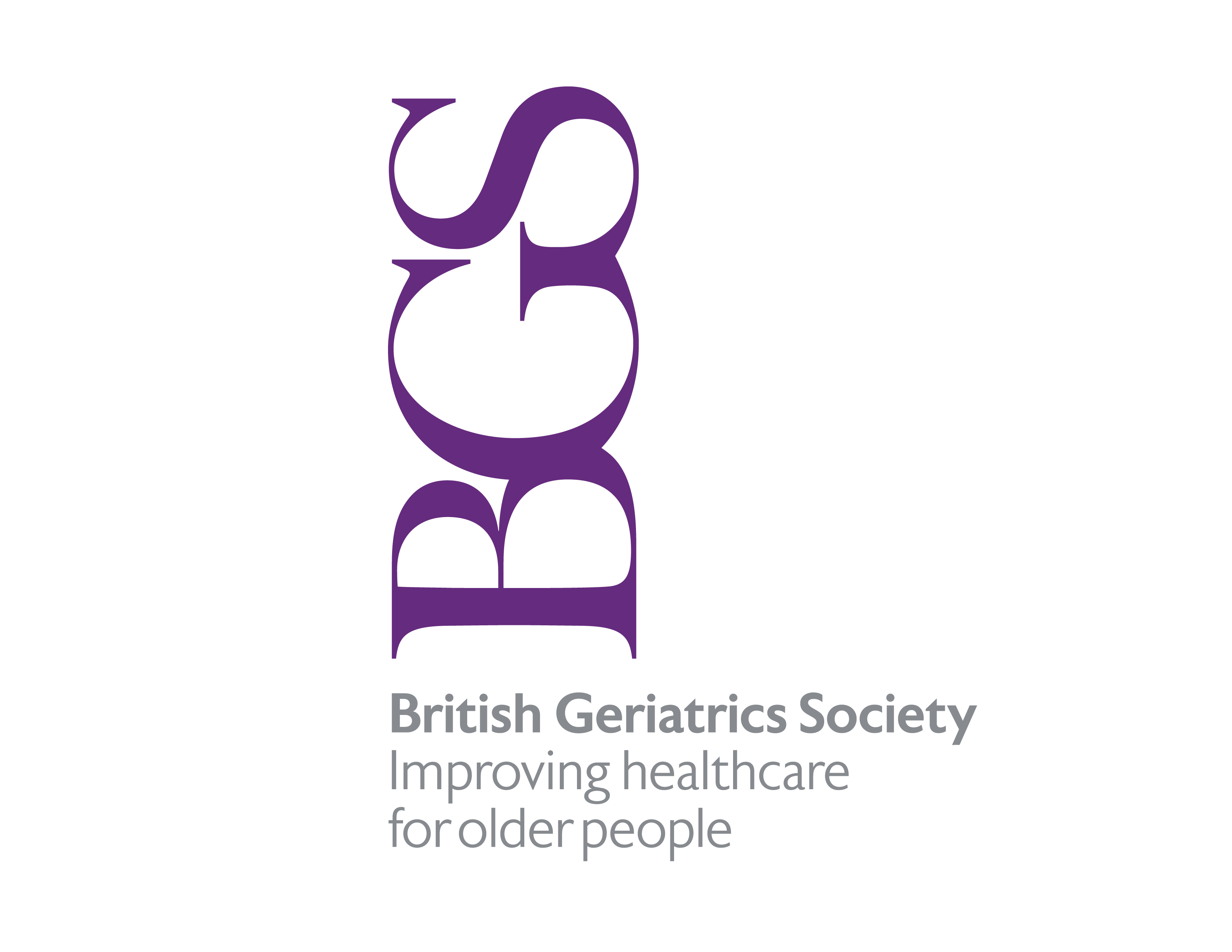 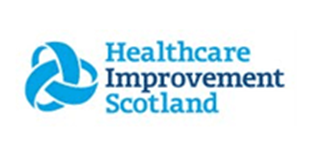 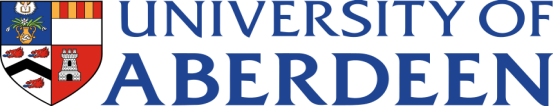 One SCoOP or Two?
Data collection complete for second detailed audit using REDCAP system
Focus on CGA in the acute setting
Admission routes
Frailty screening tools
Linked services e.g. hospital at home, orthogeriatrics
Responses from 26/29 Scottish hospitals 
Funding secured via BGS STR Grant to cover ISD data acquisition and statistician time
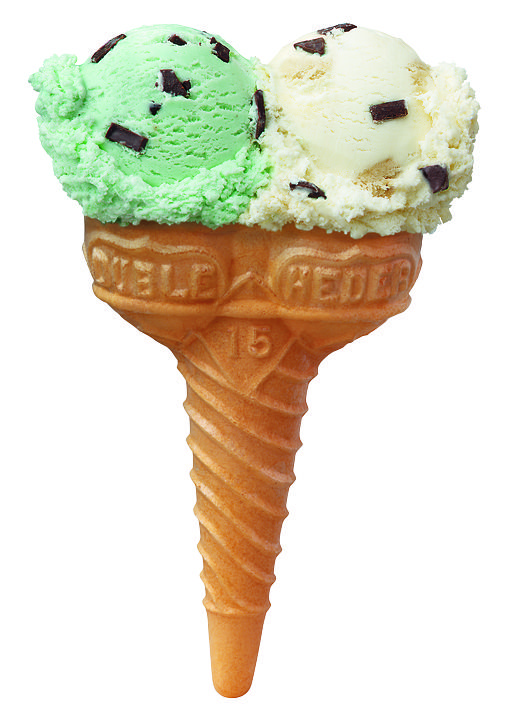 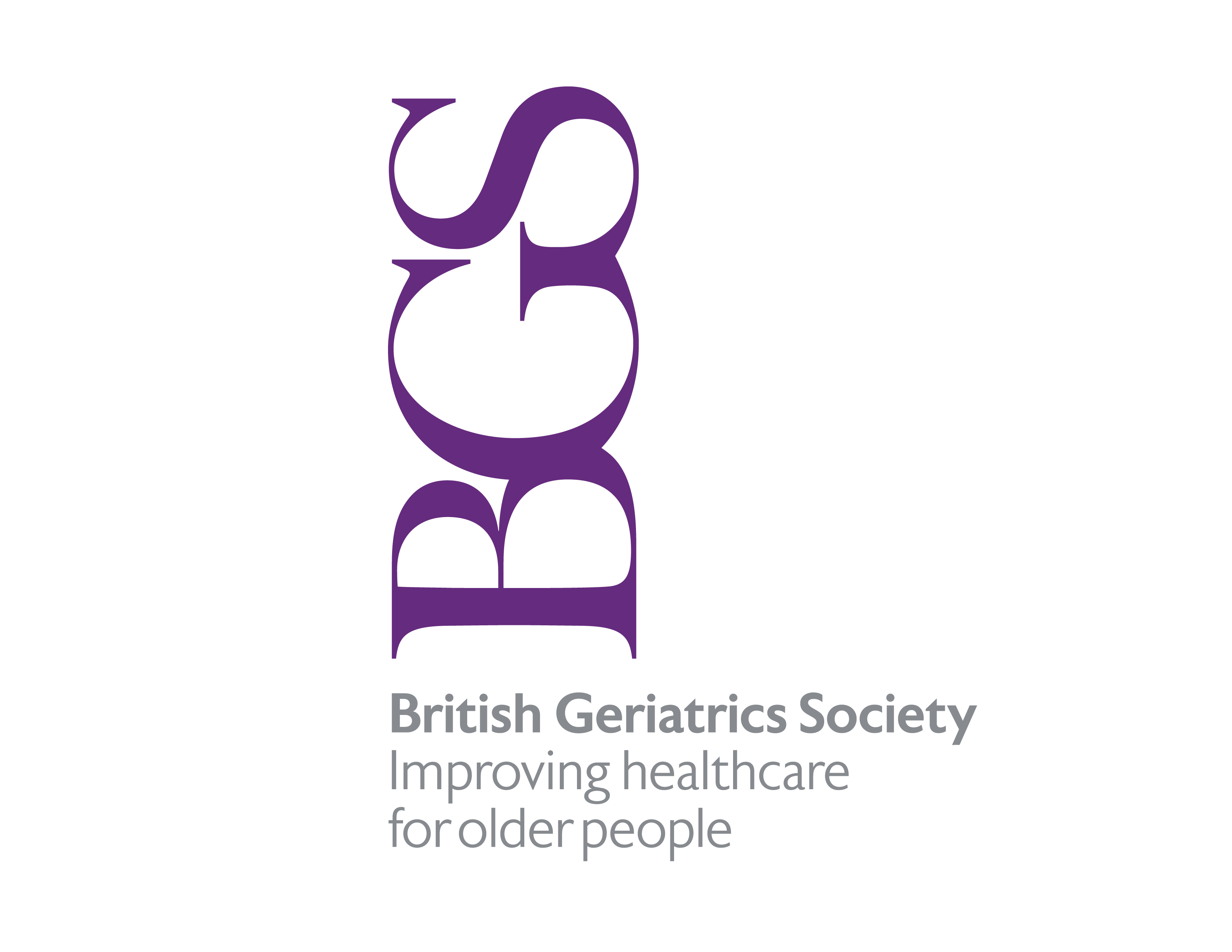 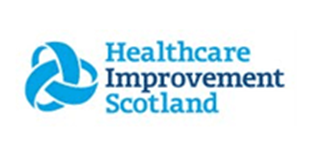 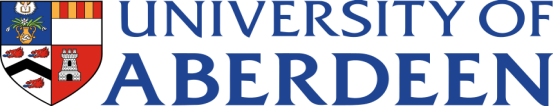 Even more SCoOPs?
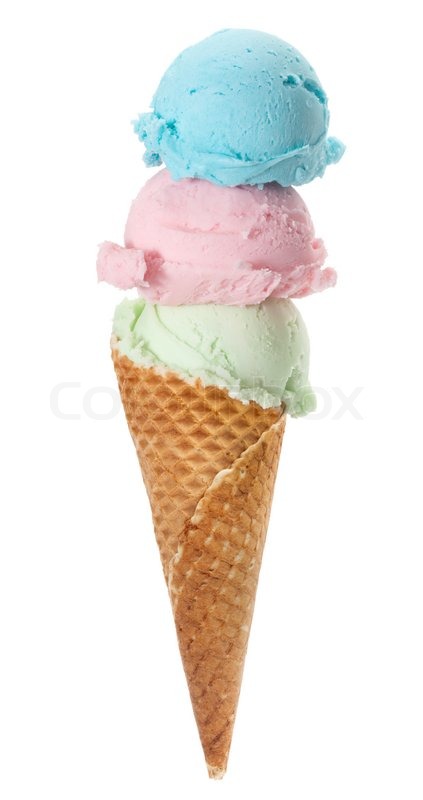 Current working groups: 
SCoOP Acute Care 
SCoOP CGA
SCoOP Emergency Department

Work in progress: 
SCoOP Pharmacy
SCoOP Surgical Liaison (in collaboration with ELLSA)
SCoOP Hospital @ Home
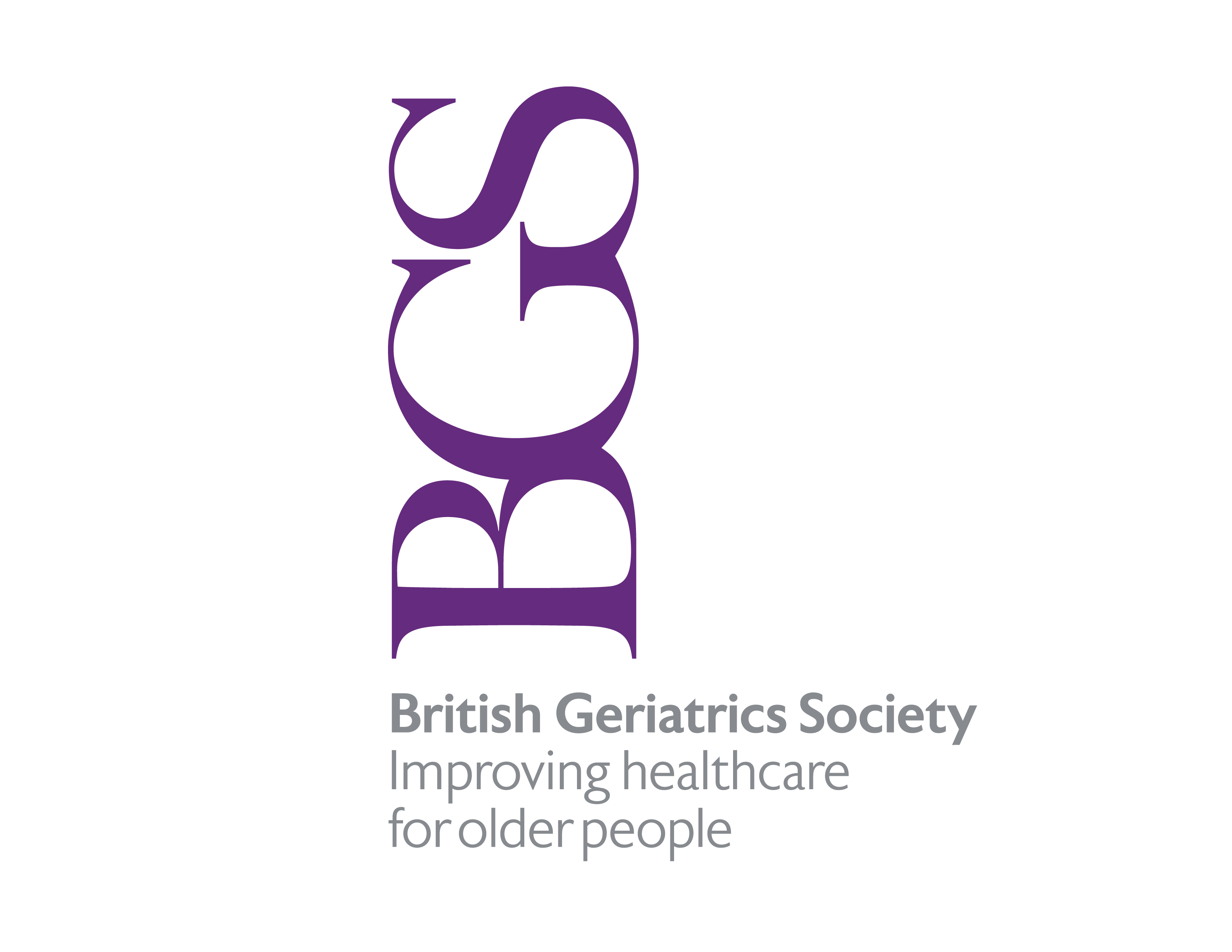 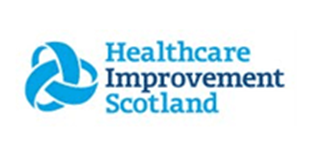 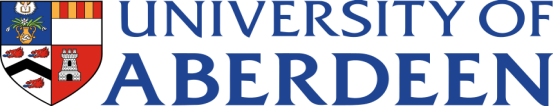 Interested in SCoOP?
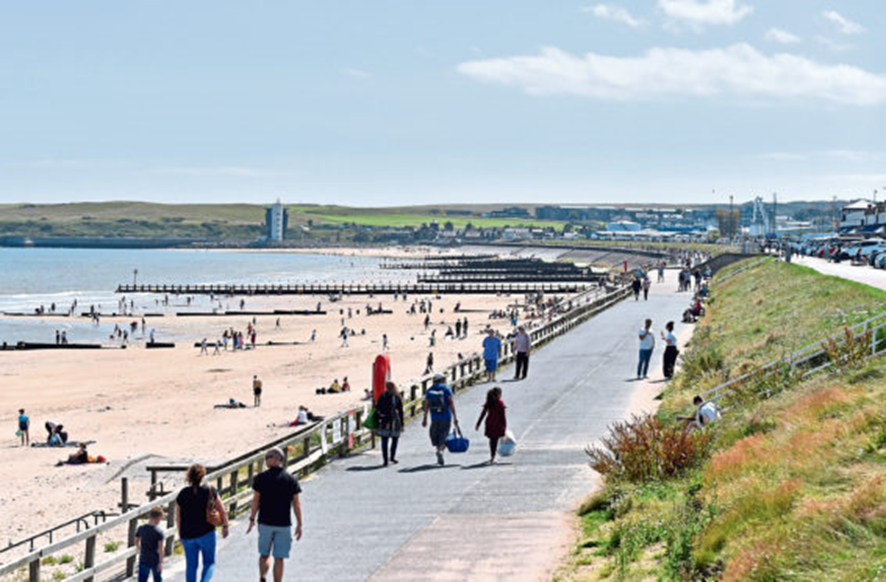 Contact: alison.donaldson@abdn.ac.uk / phyo.myint@abdn.ac.uk
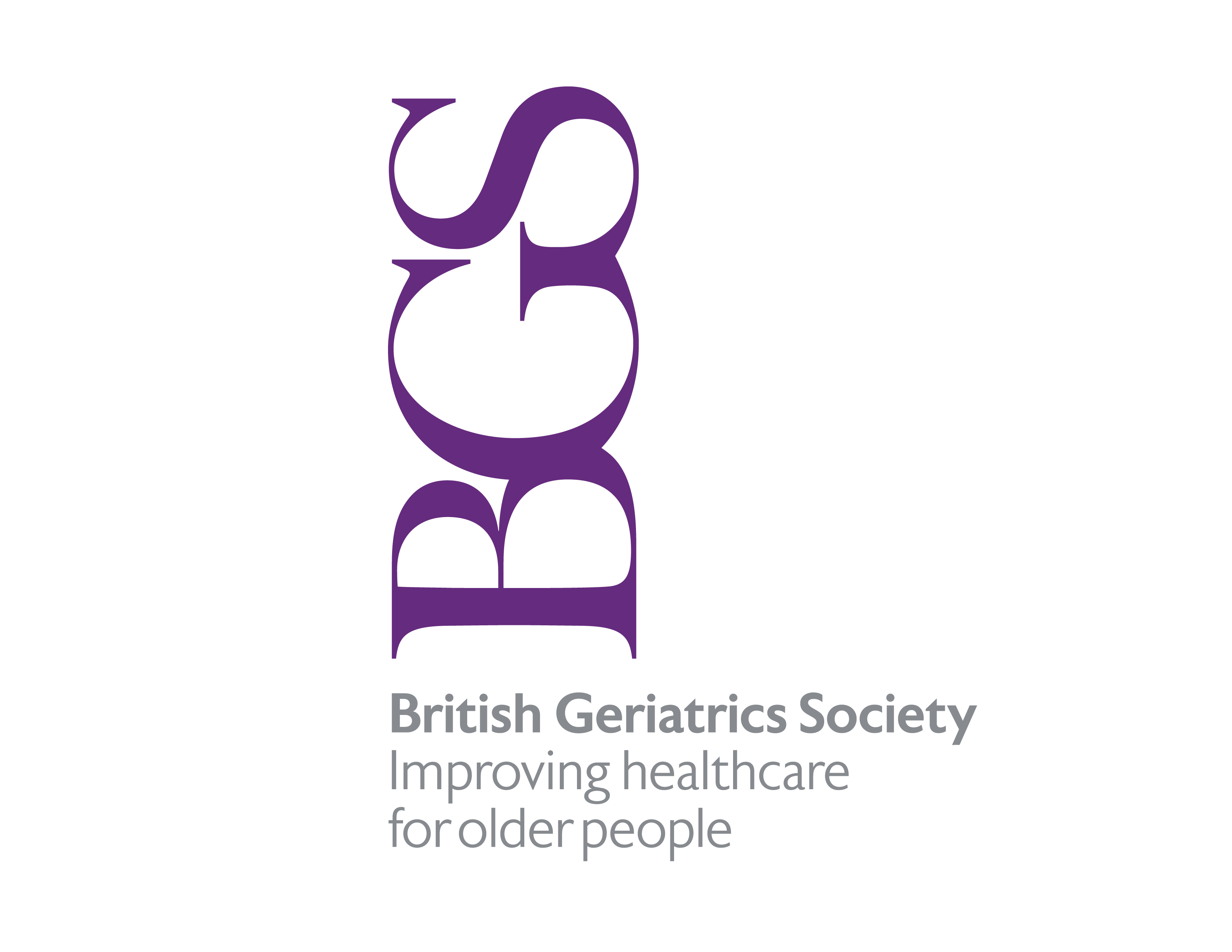 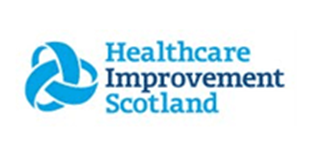 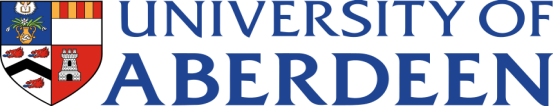 Important variations in care of the elderly services – Summary Slide
The Scottish Care of Older People (SCoOP) project is a national audit which assesses specialist service provision for frail older adults 
SCoOP aims to provide fair and equitable access to high quality care and establish ‘gold standards’
The initial ‘scoping exercise’ has shown variation in the consultant geriatrician provision in Scotland (fig.1) and in acute and community service provision scores
Data collection for an in-depth second cycle has now been completed, and a BGS SPR Research Start Up Grant has been awarded, enabling findings to be correlated with ISD health intelligence data
Further working groups have been established to focus on other aspects of care for frail older adults including surgery, pharmacy and emergency medicine
Figure 1
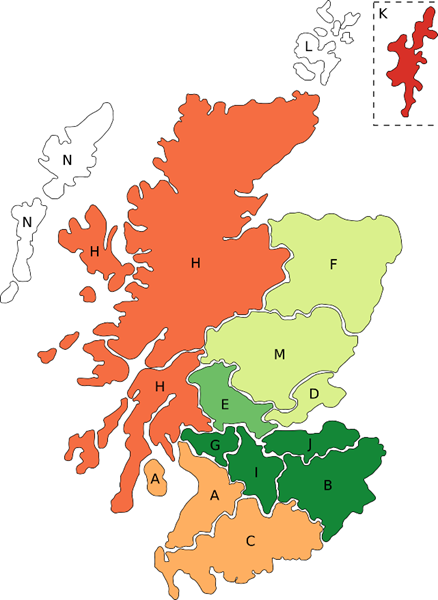 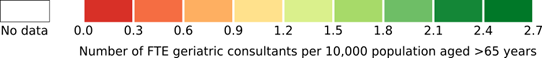 Contacts: alison.donaldson@abdn.ac.uk / phyo.myint@abdn.ac.uk